THEME 4 NATURE REVISION  UNIT 9-UNIT 10-UNIT 11
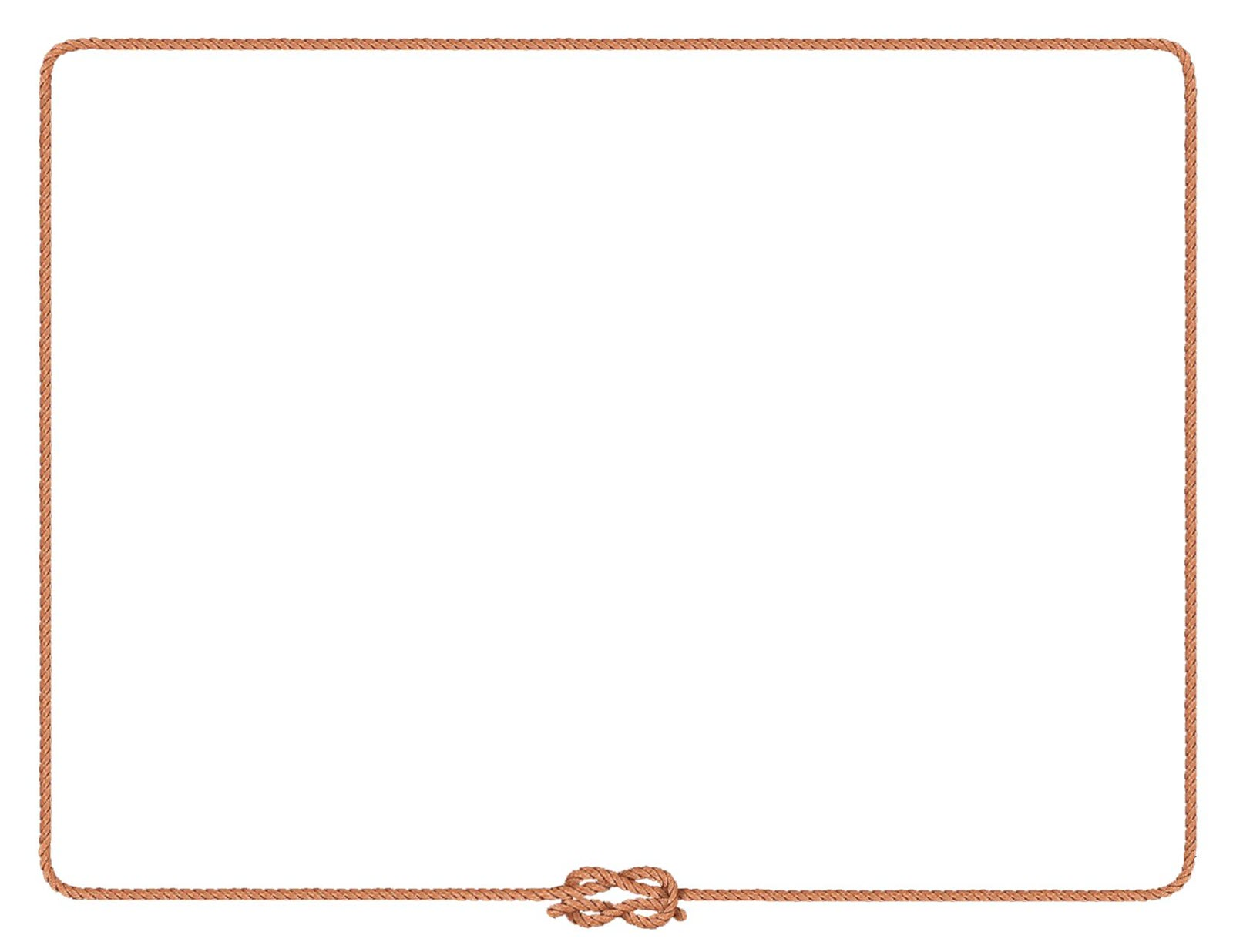 UNIT 9: THE BODY
A. Parts of the body
- arm /ɑ:rm/  	(n)	cánh tay
- chest /tʃest/ 	(n)	ngực
- finger /'fɪŋgə/	(n)	ngón tay
- foot /fʊt/ 		(n)	bàn chân (số ít)
→feet /fi:t/ 	(n)	bàn chân (số nhiều)
- hand /hænd/	(n)	bàn tay
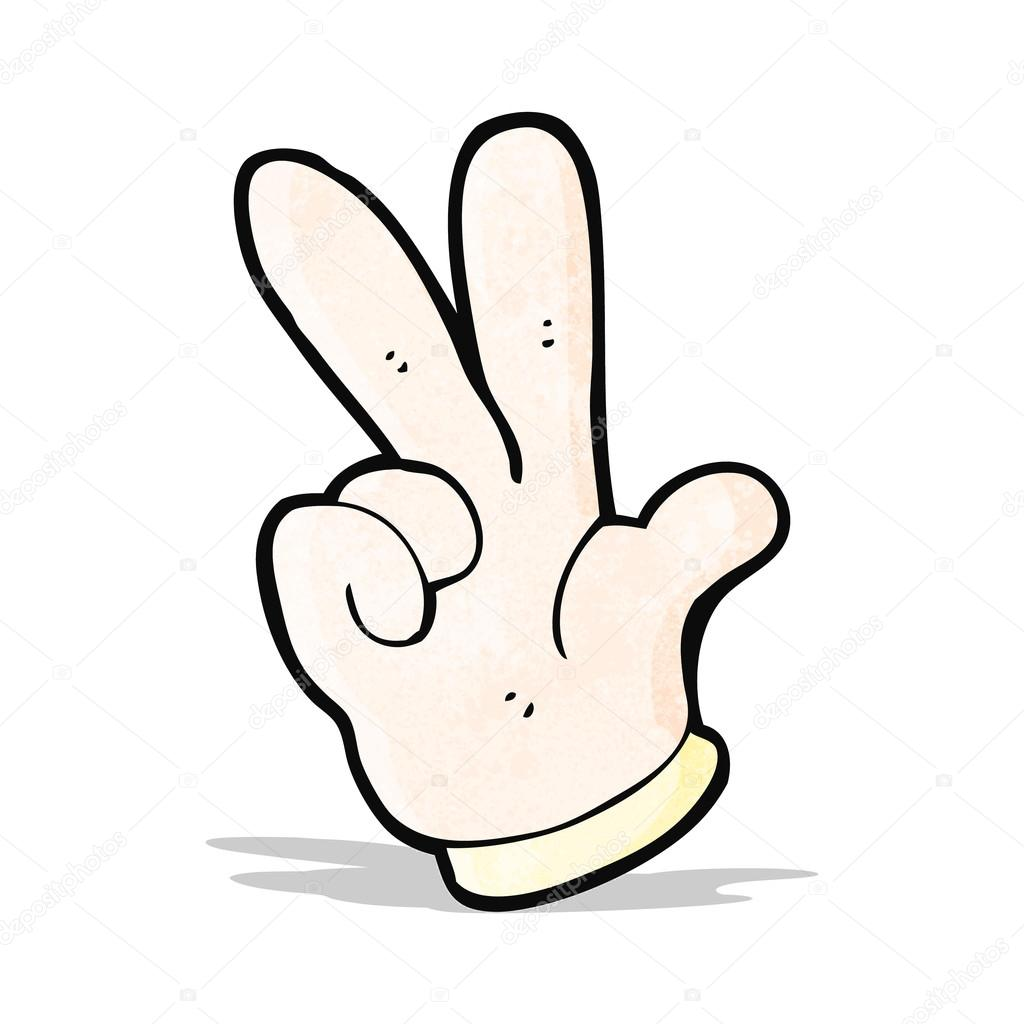 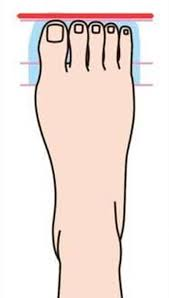 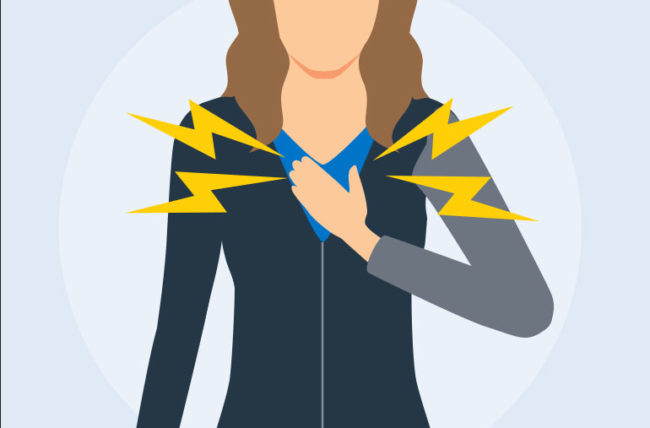 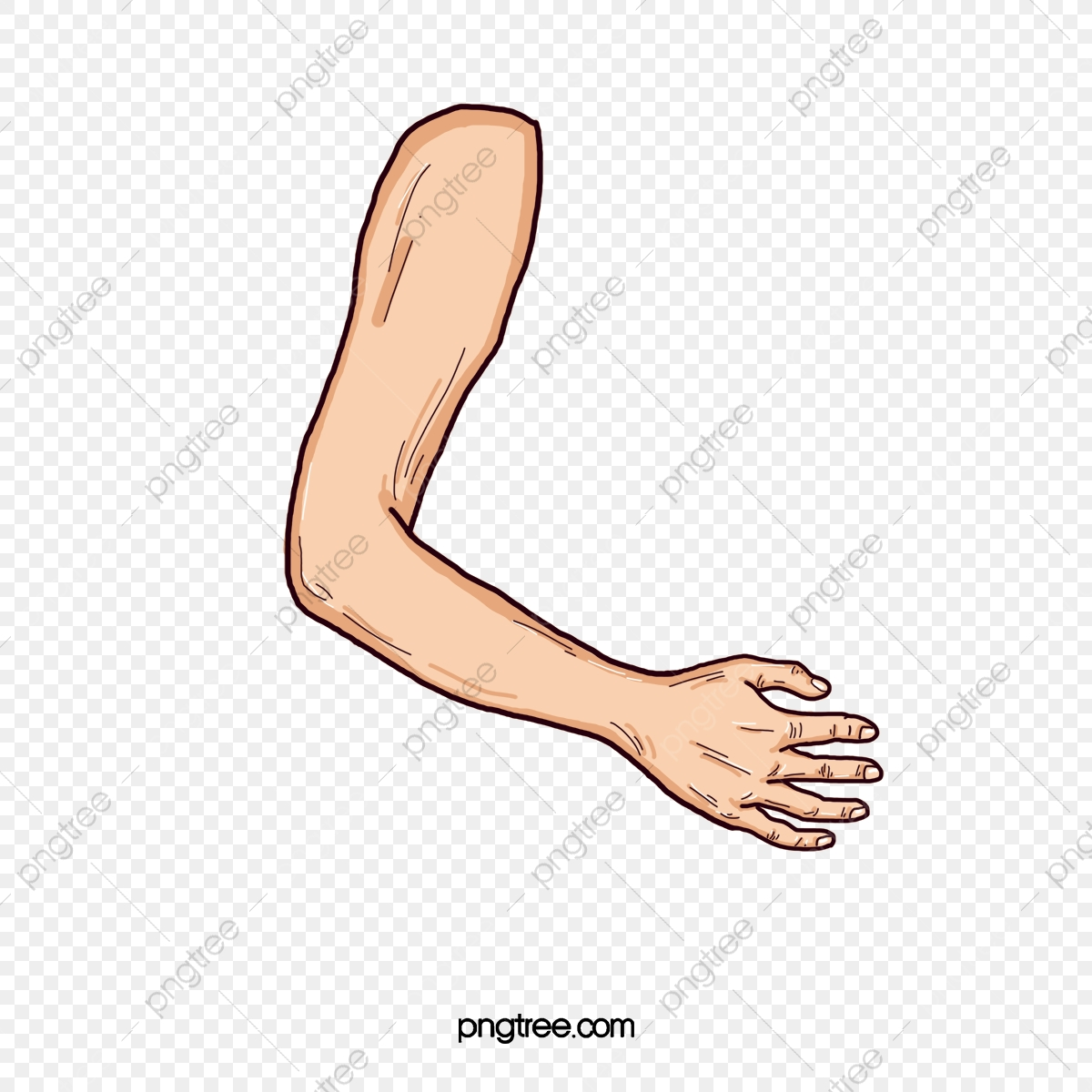 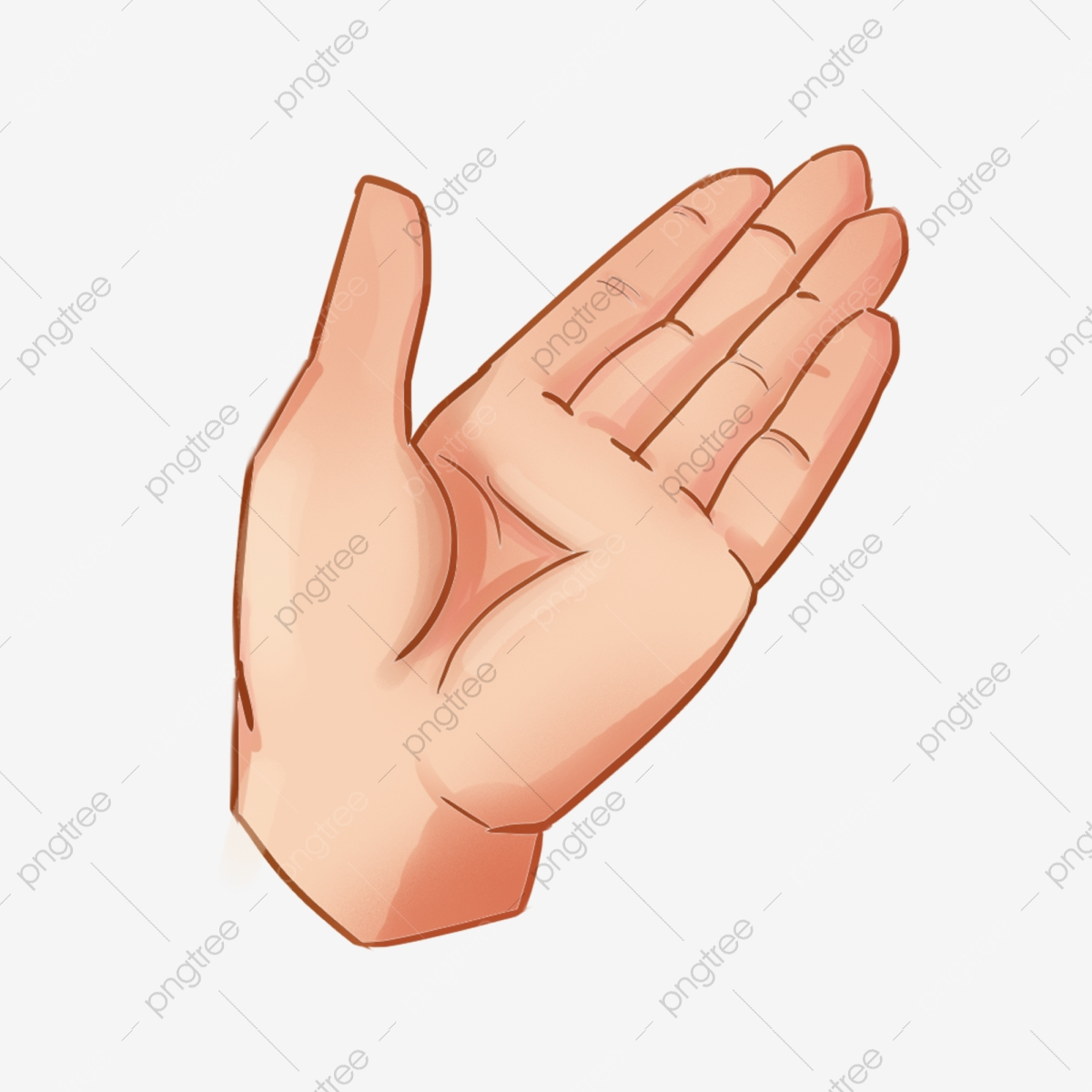 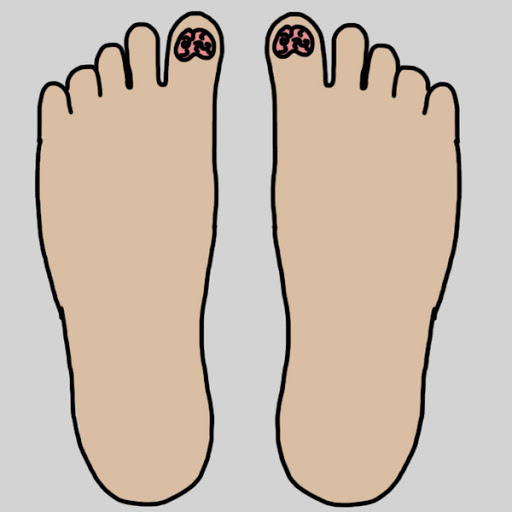 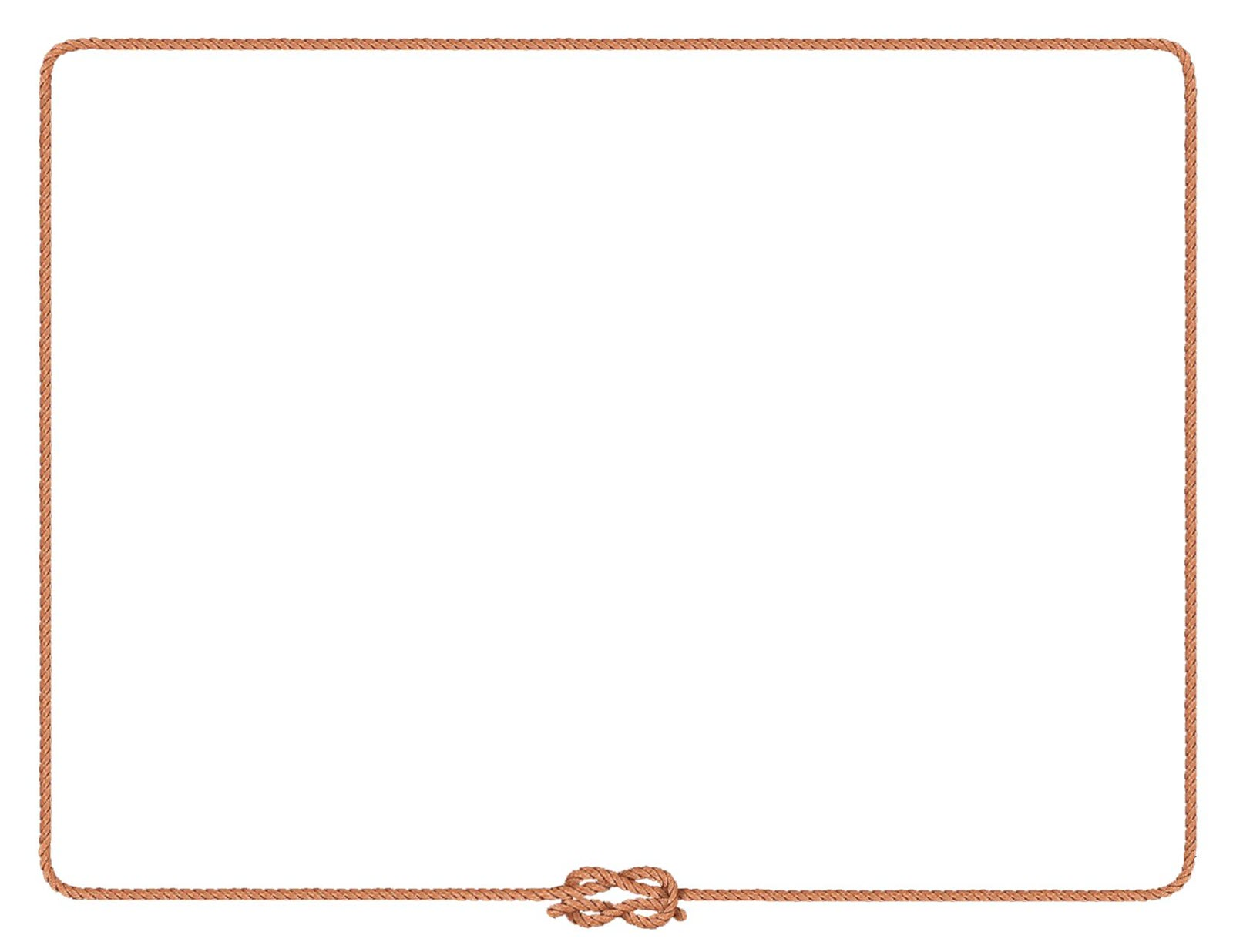 UNIT 9: THE BODY
A. Parts of the body
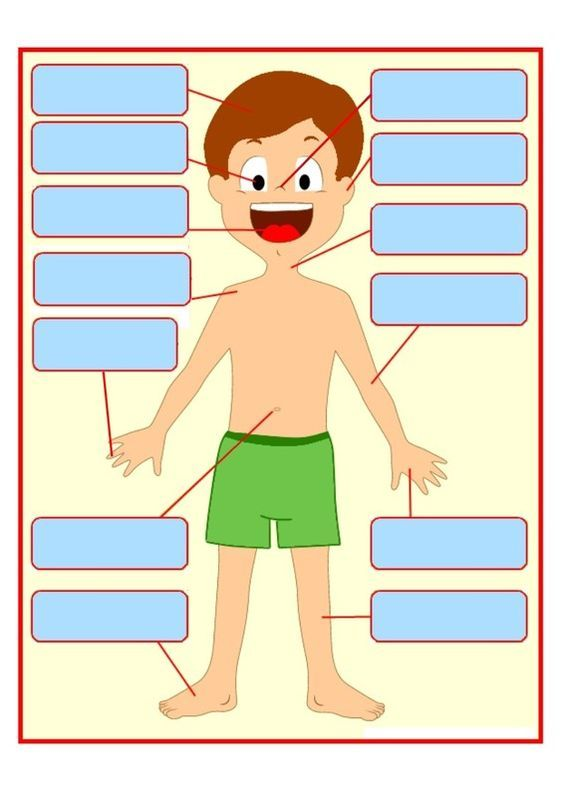 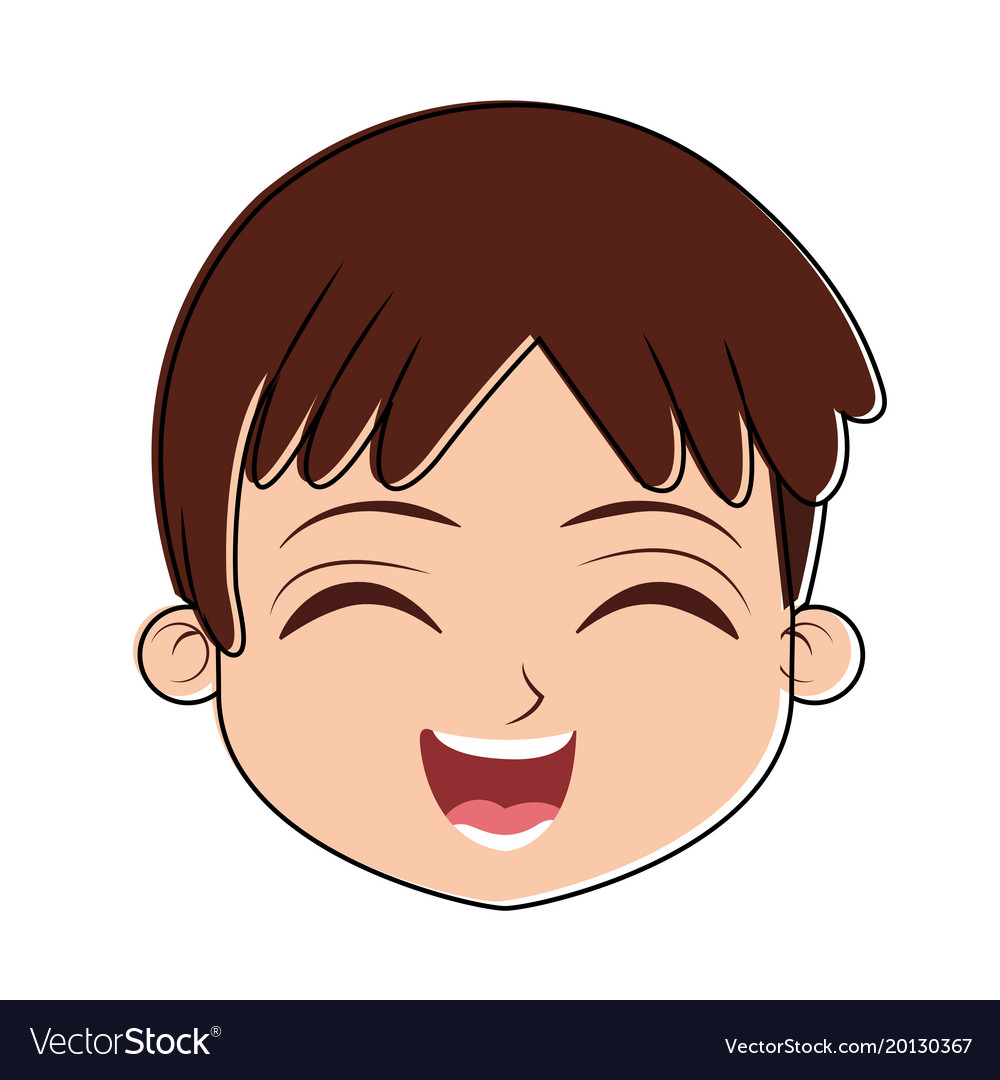 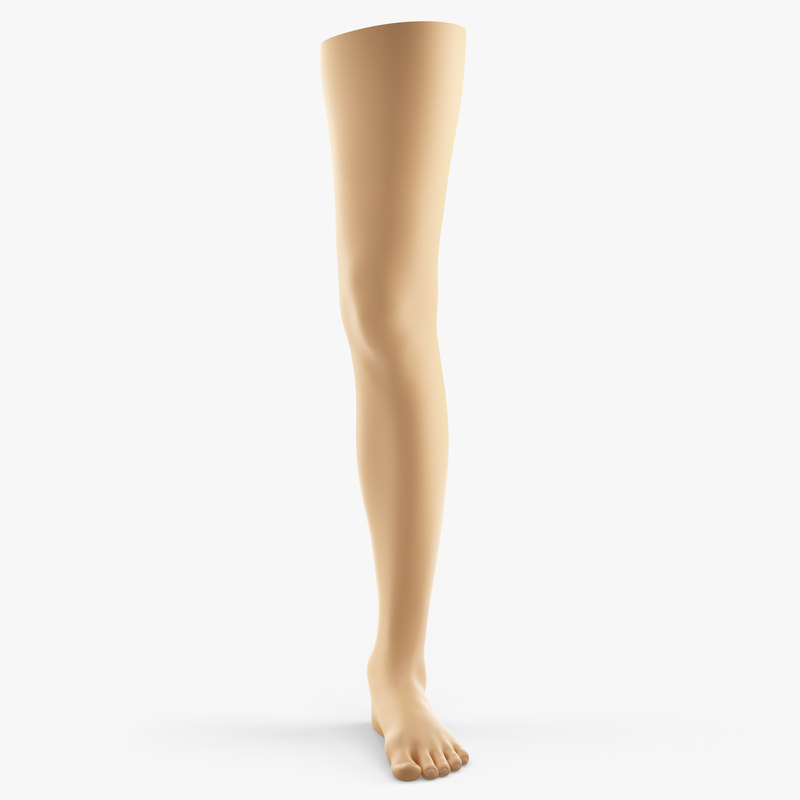 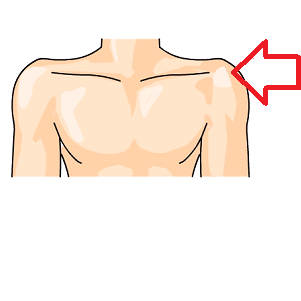 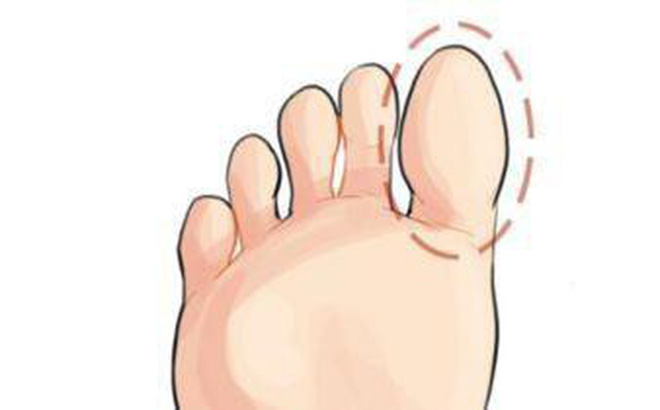 - head /hed/	(n)	 	đầu
- leg   /leg/		(n)		chân
- shoulder /ˈʃəʊldə(r)/	(n)	vai
- toe 	/təʊ/		(n)		ngón chân
- part of the body (n)		bộ phận cơ thể
Head
Shoulder
Arm
Hand
Finger
Chest
Leg
Foot
Toe
PARTS OF THE BODY
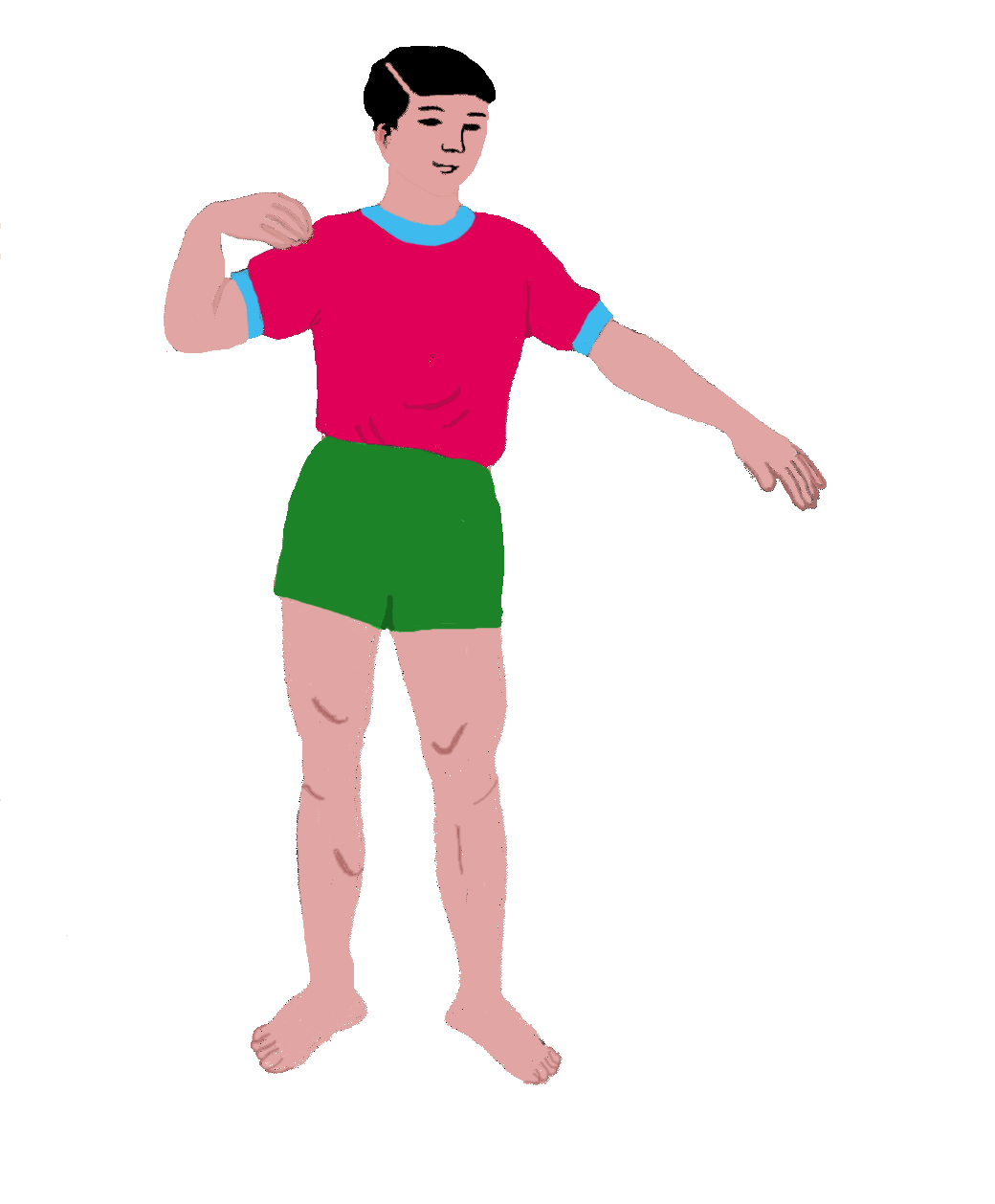 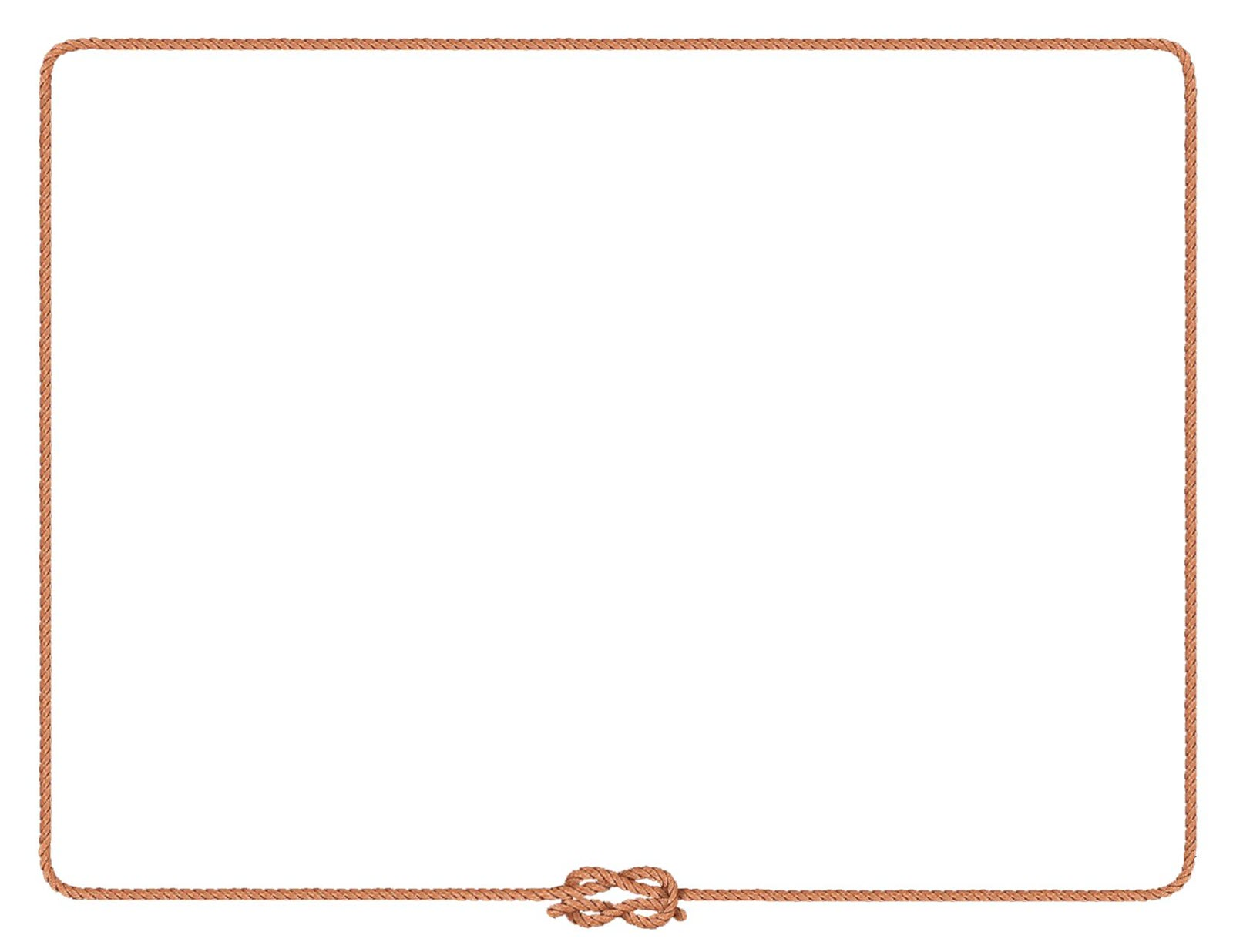 B. Faces
- eye /aɪ/ 		(n)	mắt
- ear /ɪə(r)/		(n)	tai
- lip /lɪp/		(n) 	môi
- hair /heə(r)/	(n)	tóc
- mouth /maʊθ/ 	(n) 	miệng
- nose /nəʊz/	(n) 	mũi
- teeth /ti:θ/ 	(n)	răng (số nhiều)
→ tooth /tu:θ/ 	(n)	răng (số ít)
- face /feɪs/ 	(n)	gương mặt
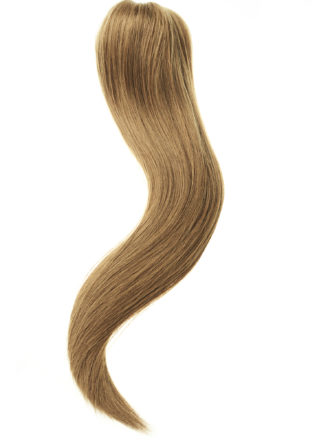 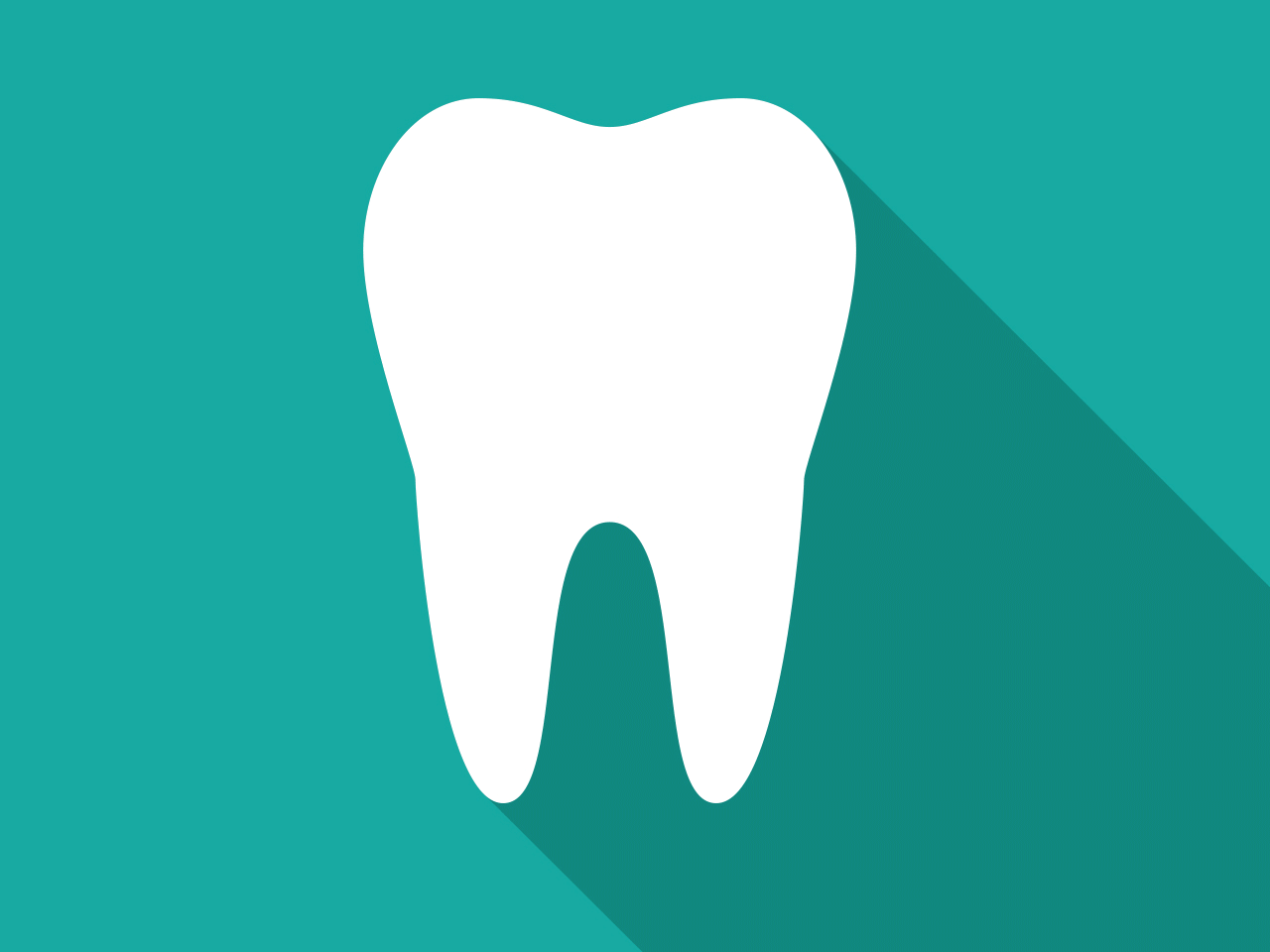 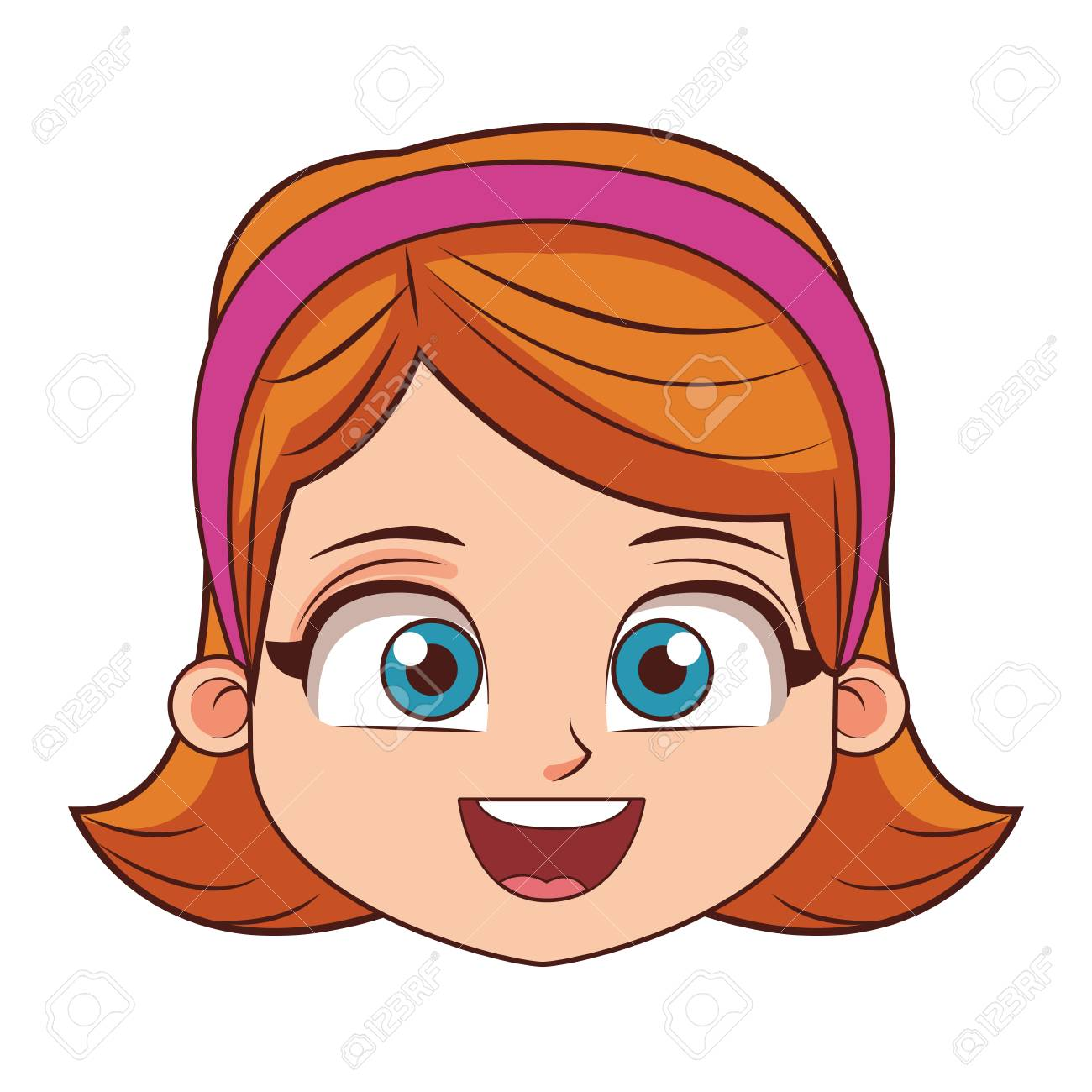 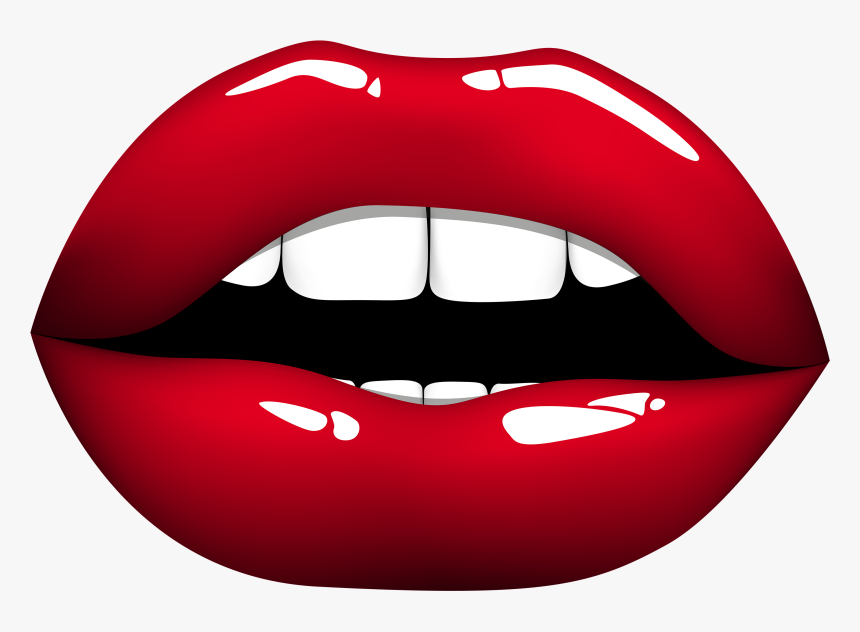 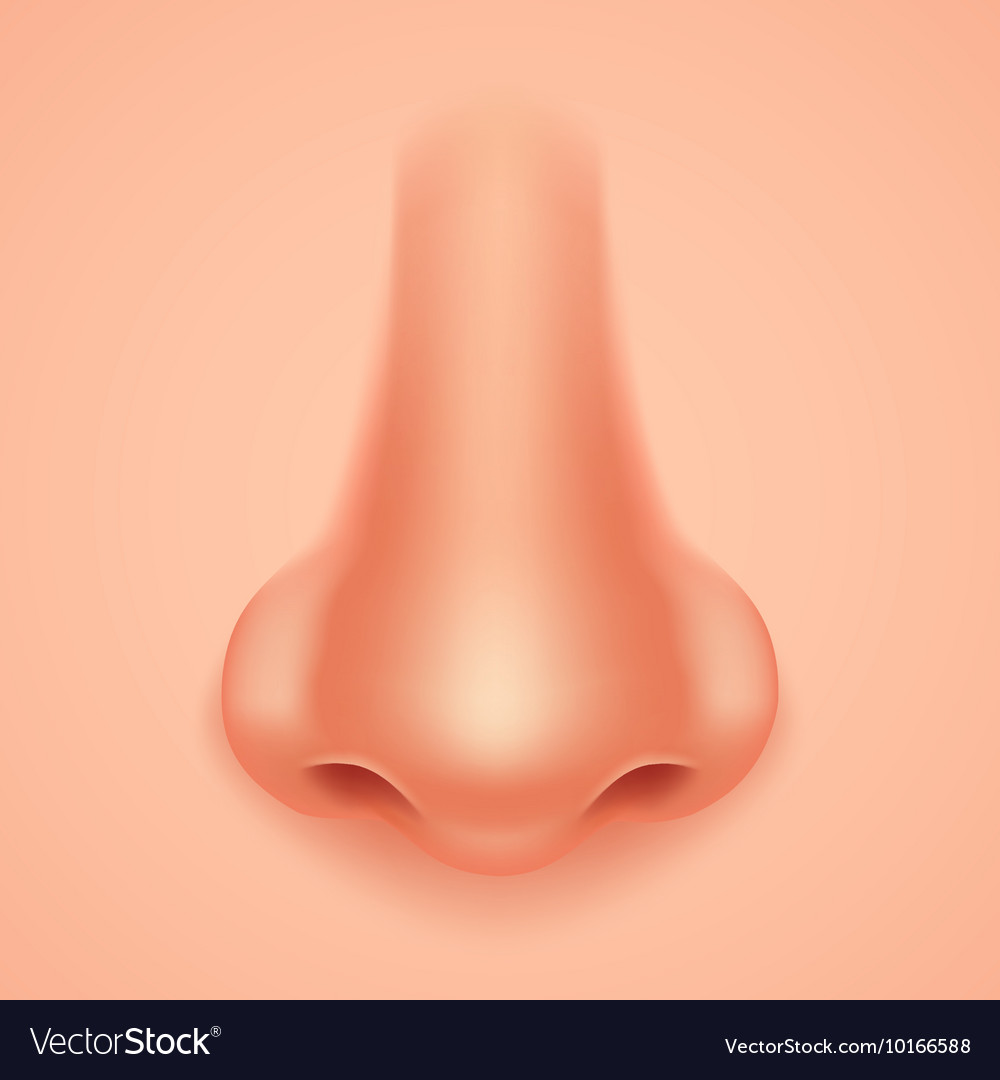 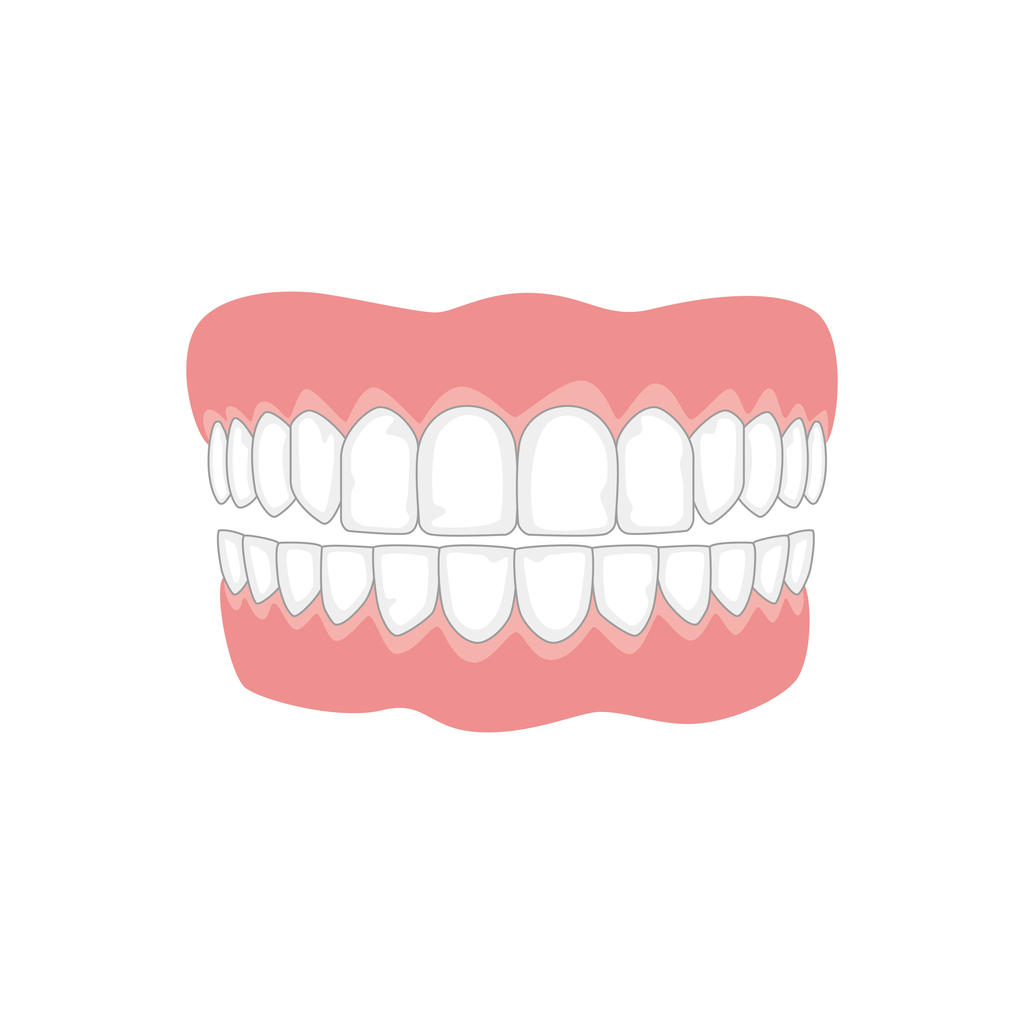 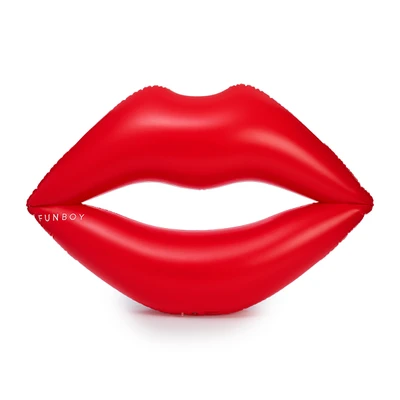 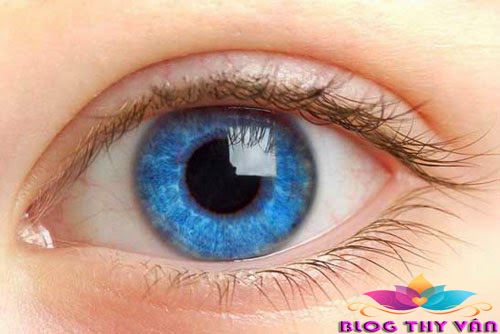 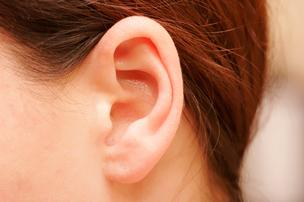 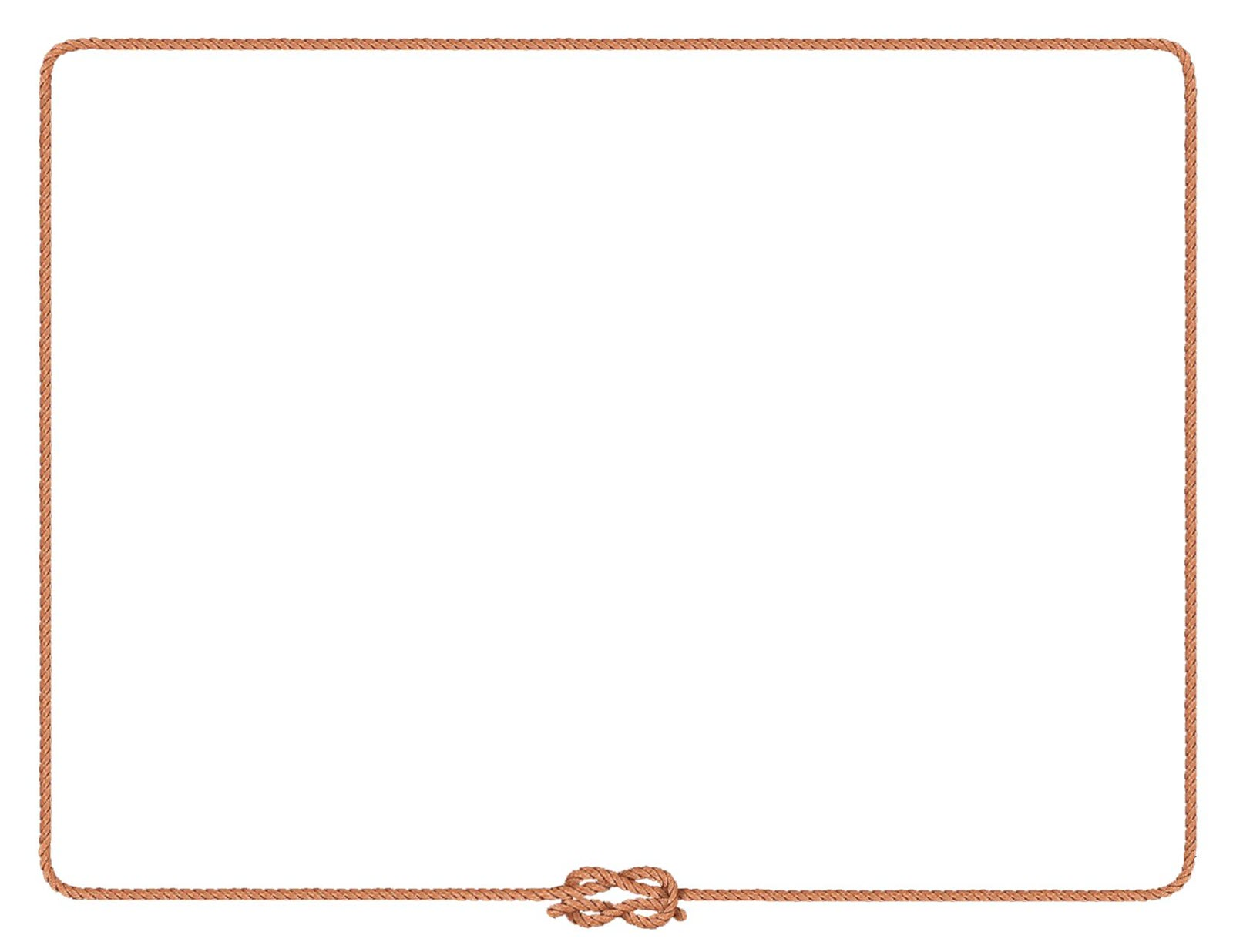 B. Faces
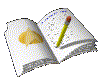 - short /ʃɔ:t/	(adj)		thấp
- thin /θɪn/		(adj)		gầy
- heavy 		(adj)		nặng
- light 		(adj)		nhẹ
- round 		(adj)		tròn
- oval /ˈəʊvl/	(adj)		trái xoan
- full /fʊl/		(adj)		đầy đặn, dày
- long /lɔːŋ/	(adj)		dài
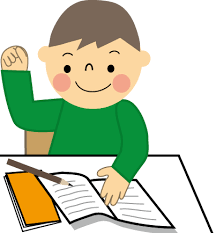 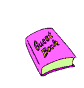 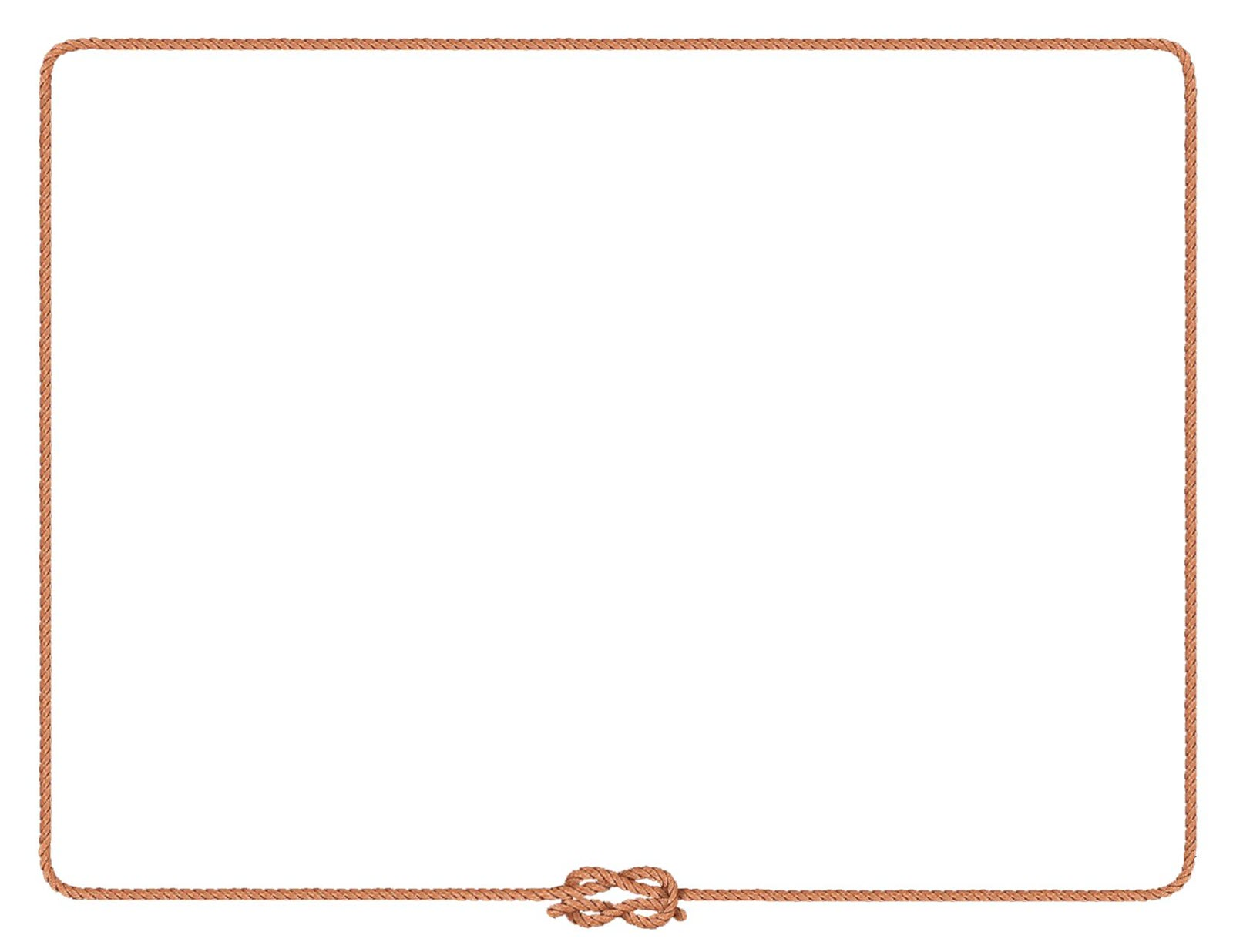 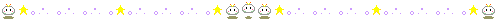 Color
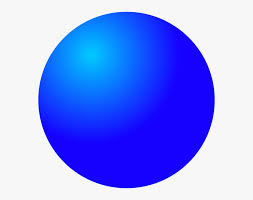 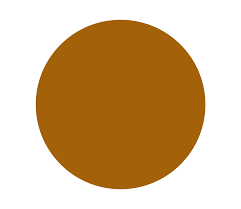 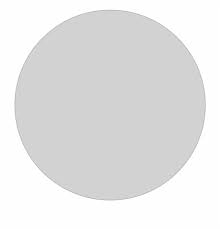 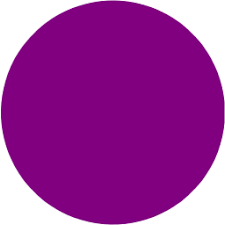 blue /blu:/ (adj.) xanh dương
brown /braʊn/ (adj.) nâu
gray /greɪ/ (adj.) xám
purple /ˈpɜːpl/ (adj.) tím
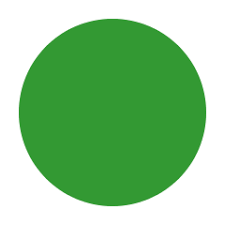 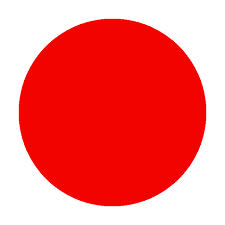 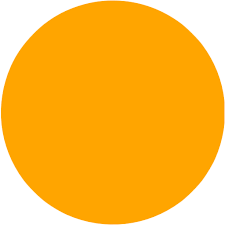 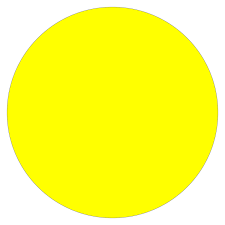 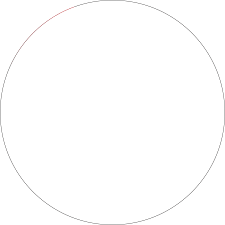 green /gri:n/(adj.) xanh lá cây
orange/ˈɔːrɪnʤ/ (adj.) cam
red /red/(adj.) đỏ
white /waɪt/(adj.) trắng
yellow /ˈjeləʊ/ (adj.) vàng
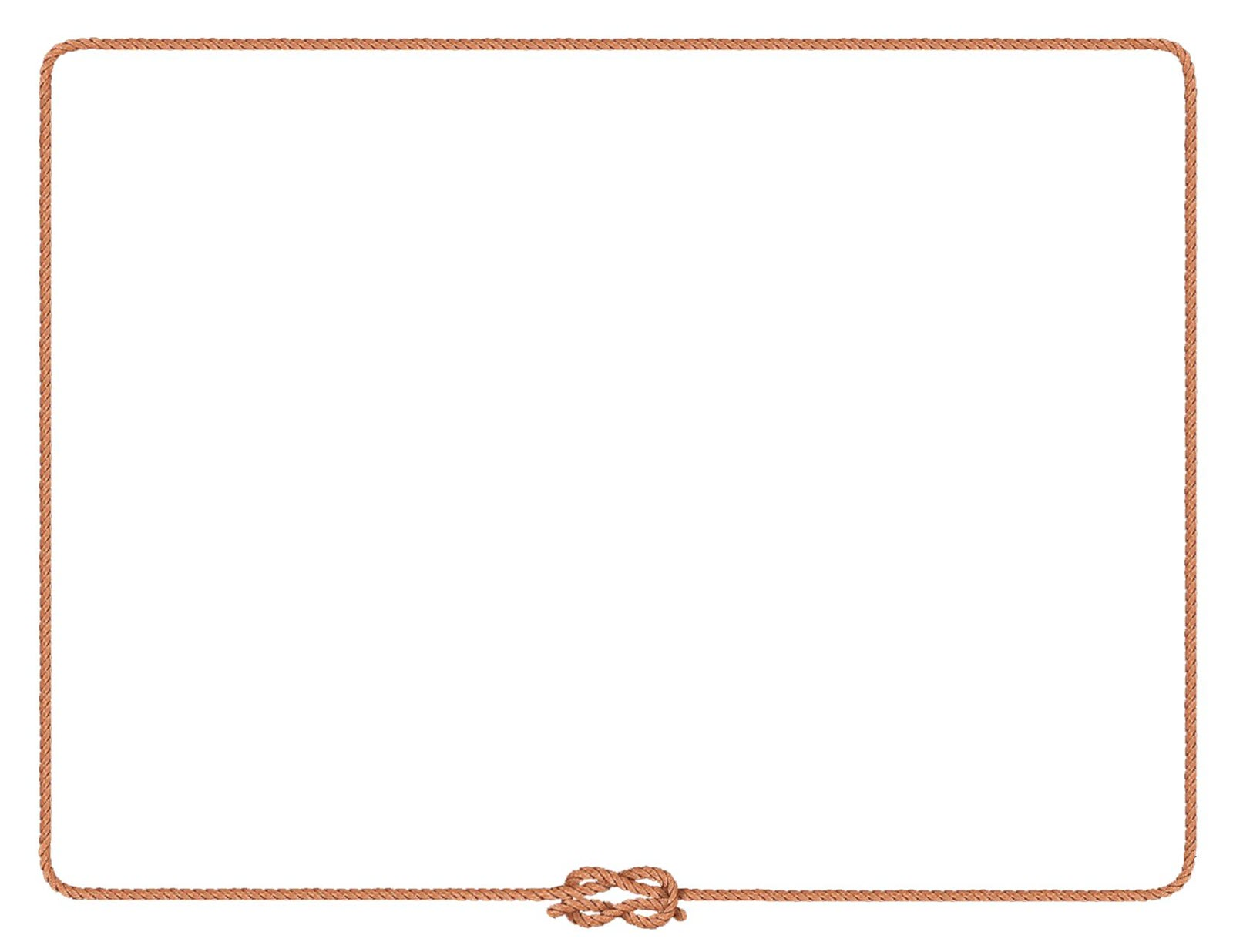 GRAMMAR
1/ Tính từ (Adjectives)
Các vị trí của tính từ
- Tính từ đứng trước danh từ mà nó bổ sung nghĩa.  
→ Lam has short hair.  (Lâm có mái tóc ngắn.)
- Tính từ đứng sau động từ to be (am/ is/ are).
→ He is fat.  (Ông ta béo.)
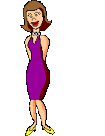 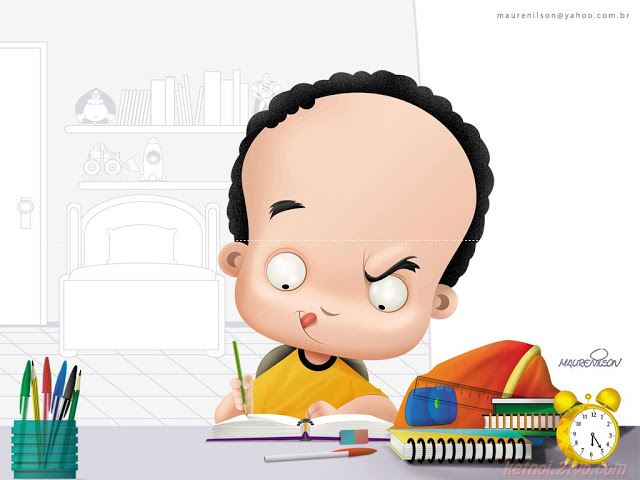 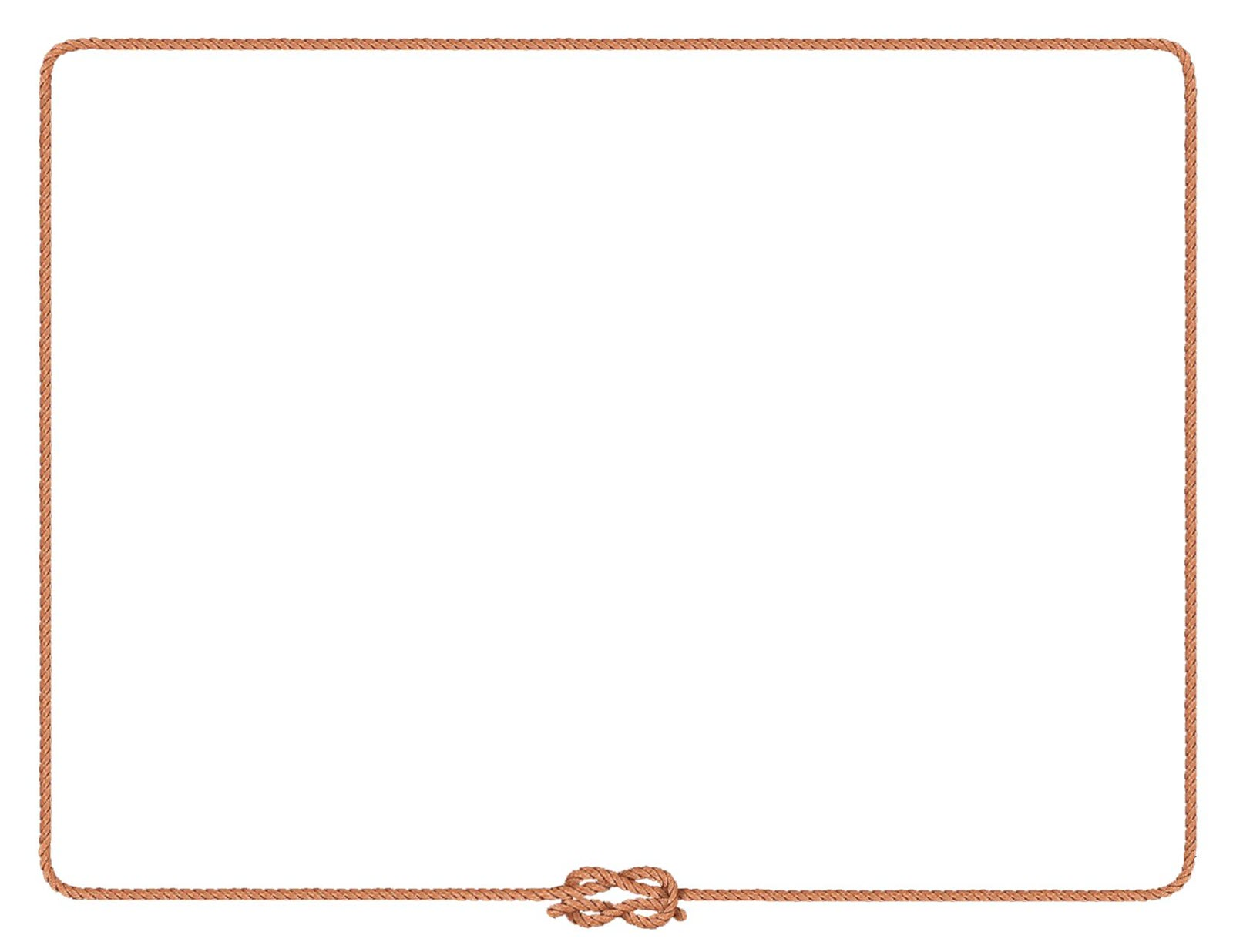 2/Cấu trúc miêu tả:
Chủ ngữ + have/ has + tính từ + danh từ.
Ex:
- He has a round face.  (Cậu ấy có khuôn mặt tròn.)
- I have small eyes.  (Tôi có đôi mắt bé.)
3/Hỏi và trả lời về màu sắc (Ask and answer about colors):
What color + be+ chủ ngữ?
→Chủ ngữ + be+màu sắc.
Ex: - What color is her hair?  (Tóc cô bé màu gì?)       → It’s blonde.  (Nó màu vàng.)        - What color are her eyes?  (Mắt bạn ấy màu gì?)        → They’re black.  (Chúng màu đen.)
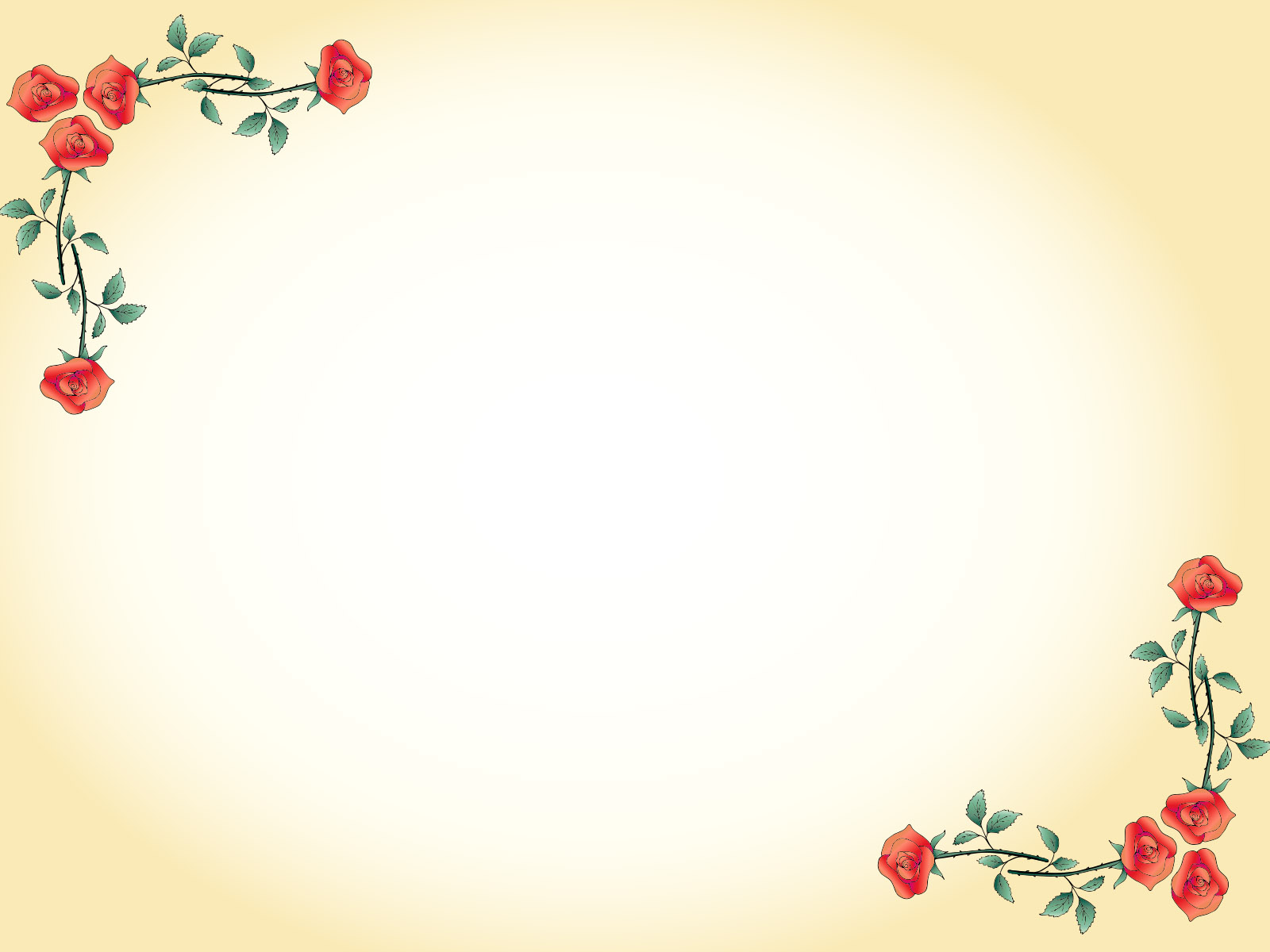 UNIT 10: STAYING HEALTH
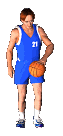 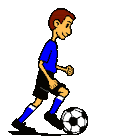 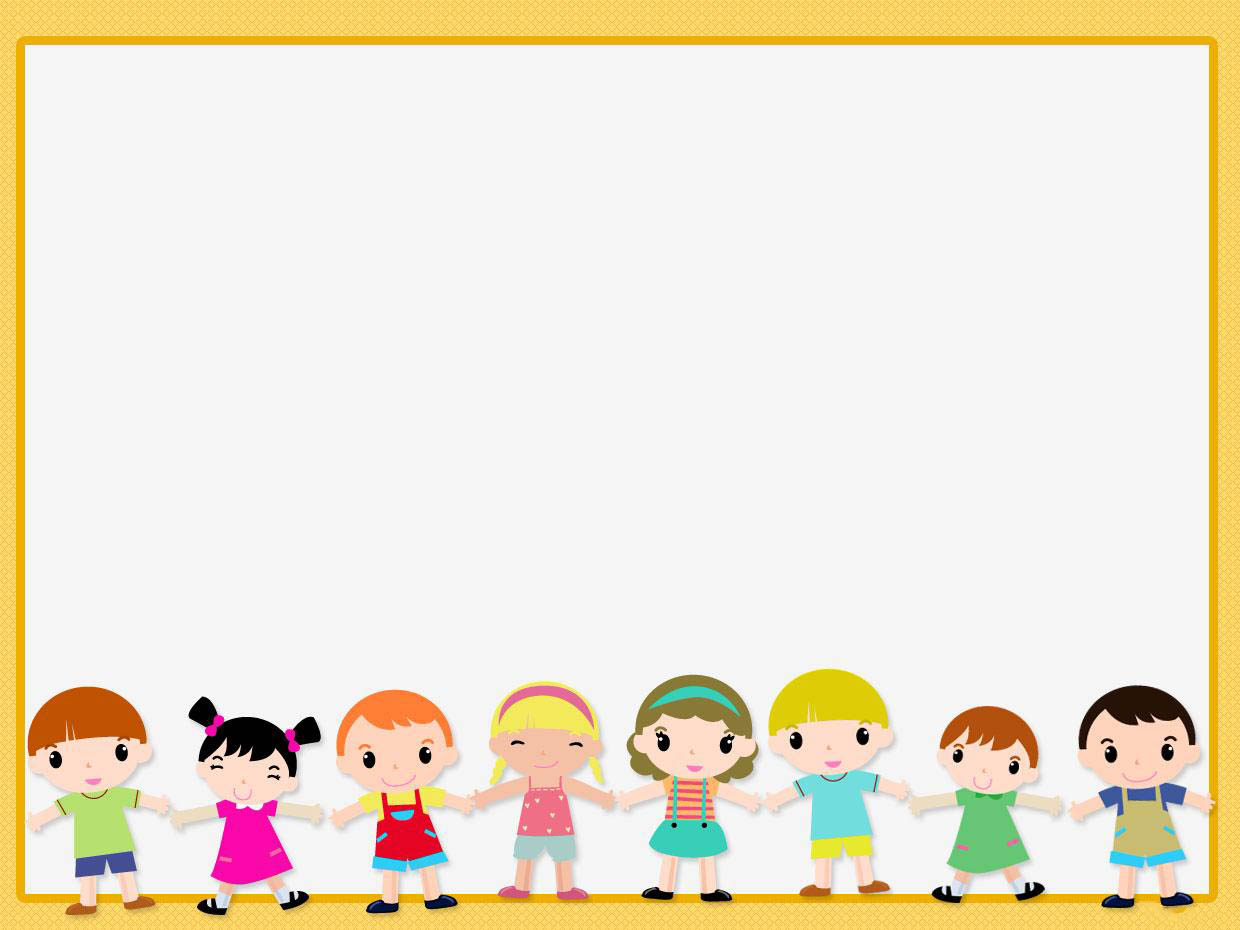 A. How do you feel?
- thirsty 	/'θɜːsti/ 	(adj)	: khát
- hungry 	/'hʌɳgri/ 	(adj)	: đói
- full 	/fʊl/ 	(adj)	: no, đầy
- hot 	/hɔt/ 	(adj)	: nóng
- cold 	/kəʊld/ 	(adj)	: lạnh, rét
- tired 	/'taɪəd/ 	(adj)	: mệt
- cool	/ku:l/	(adj) : mát mẻ
- feel	/fi:l/ 	(v)	: cảm thấy
- juice	/ʤu:s/ 	(n)    : nước ép
- noodle	/’nu:dl/	(n)    : mì
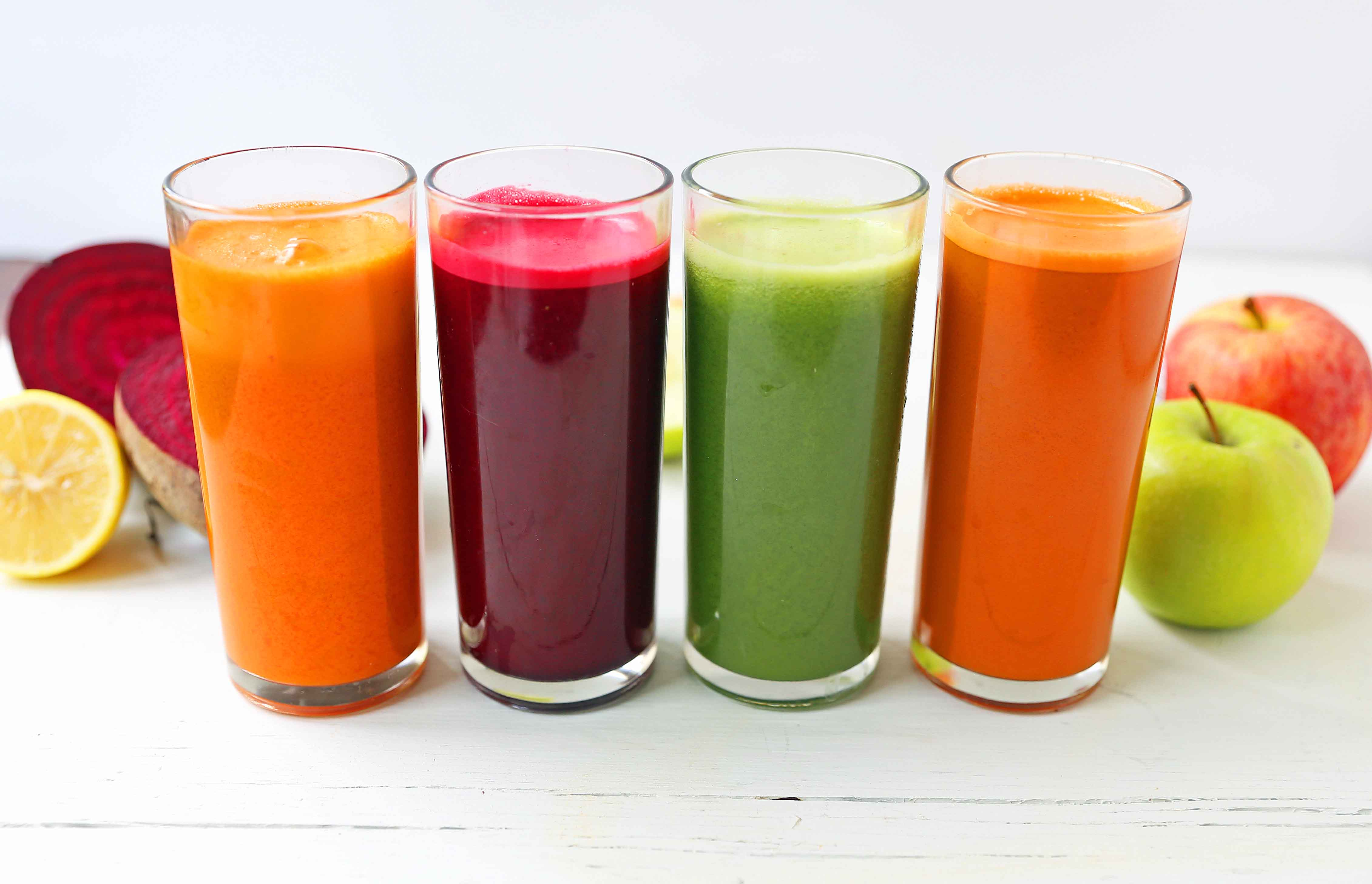 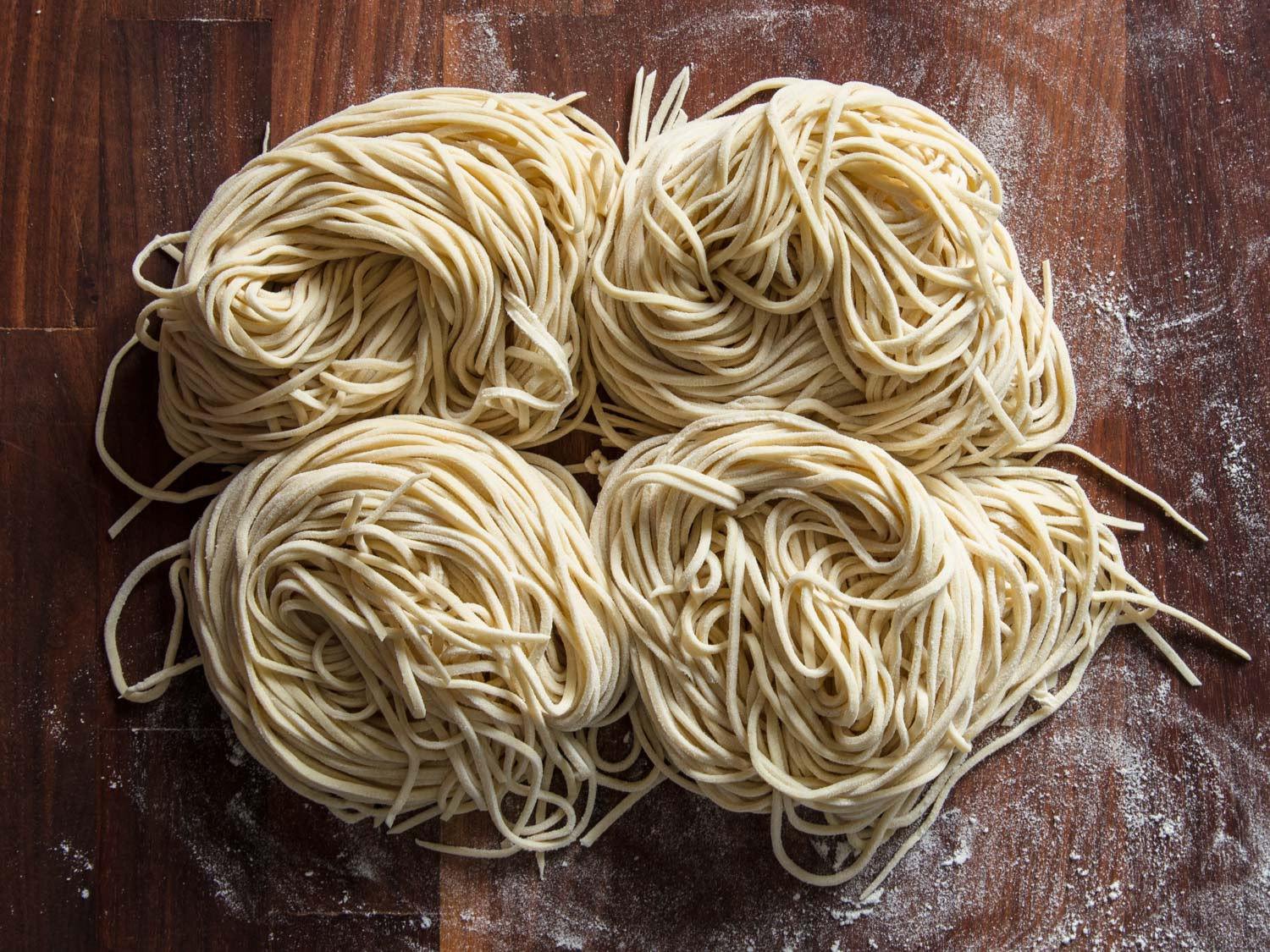 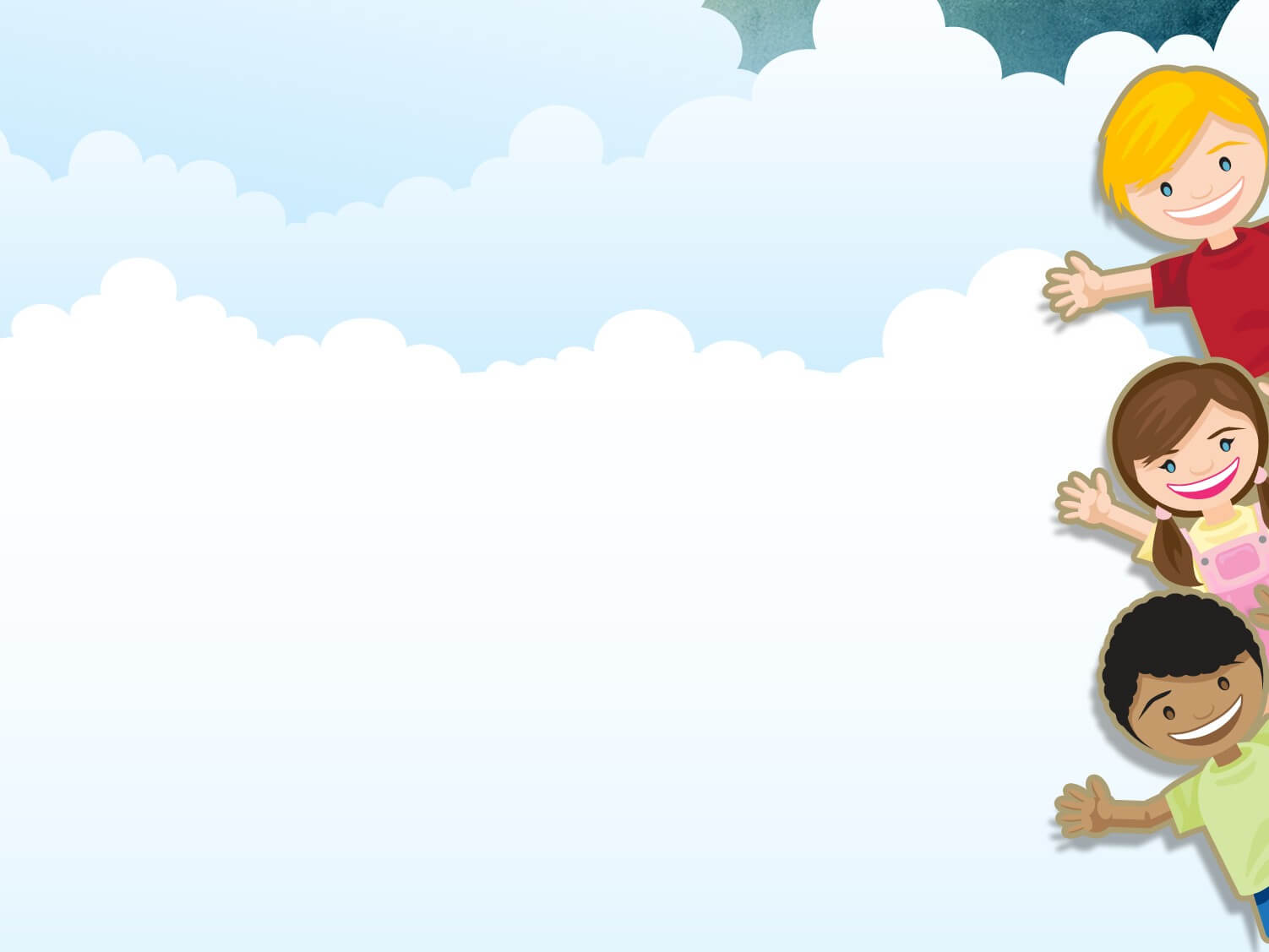 GRAMMAR
1. Hỏi đáp về vấn đề của một người nào đó:
How + do/does + subject + feel?
Subject + feel(s) + adjective.
Subject + am/is/are + adjective.
Ex2:
How does he feel?
He feels cold.
He is cold.
Ex1:
How do you feel?
I feel cold.
I am cold.
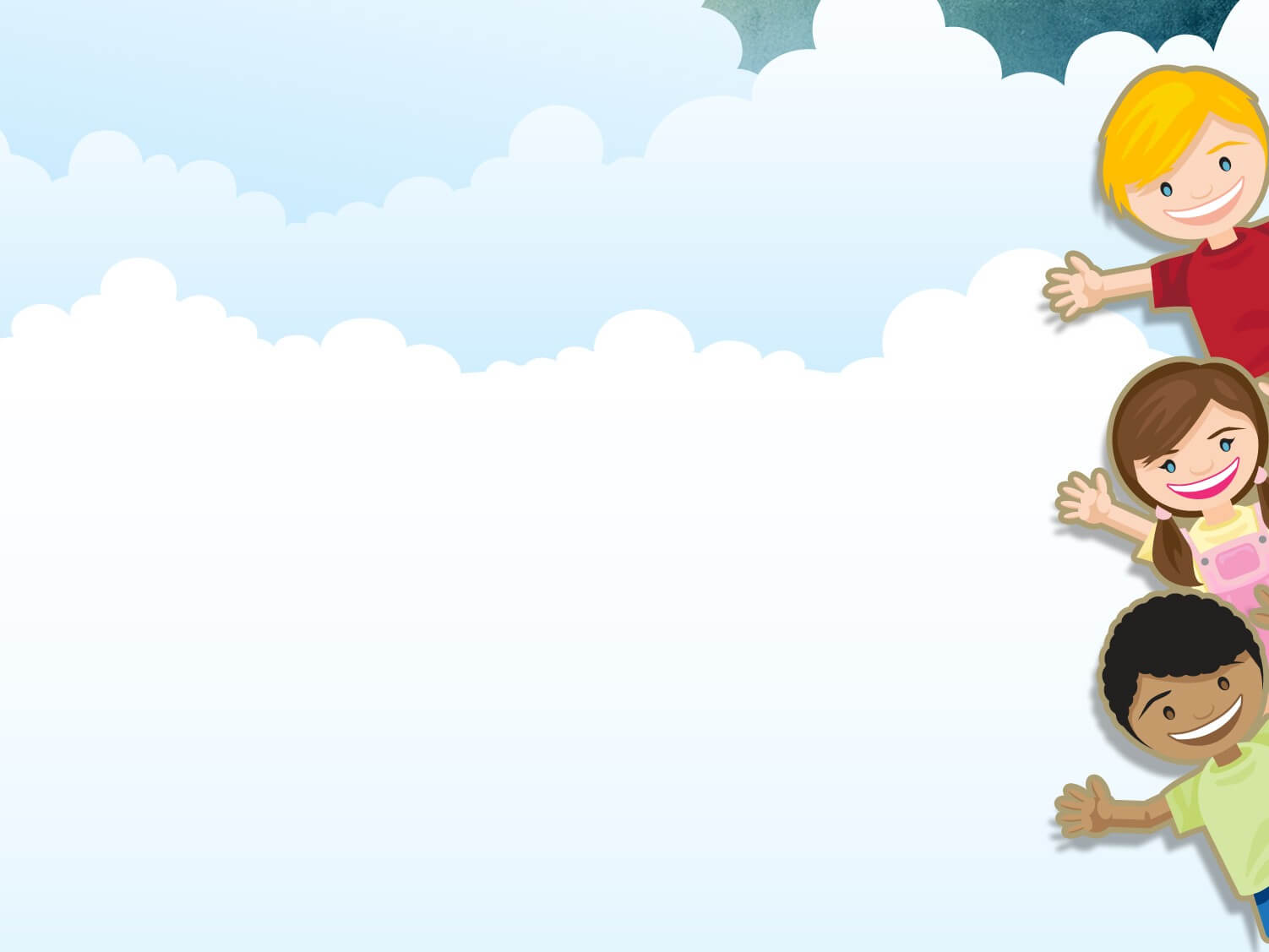 2. Hỏi đáp về ý muốn với “want”= would like:
What would + subject + like?
 Subject + would like + noun/to infinitive.
Ex:
    What would he like?
 He’d like some noodles.
What do/does+ subject+ want?
 Subject + want/wants + noun/to infinitive.
Ex:
    What do you want?
 I want a hot drink.
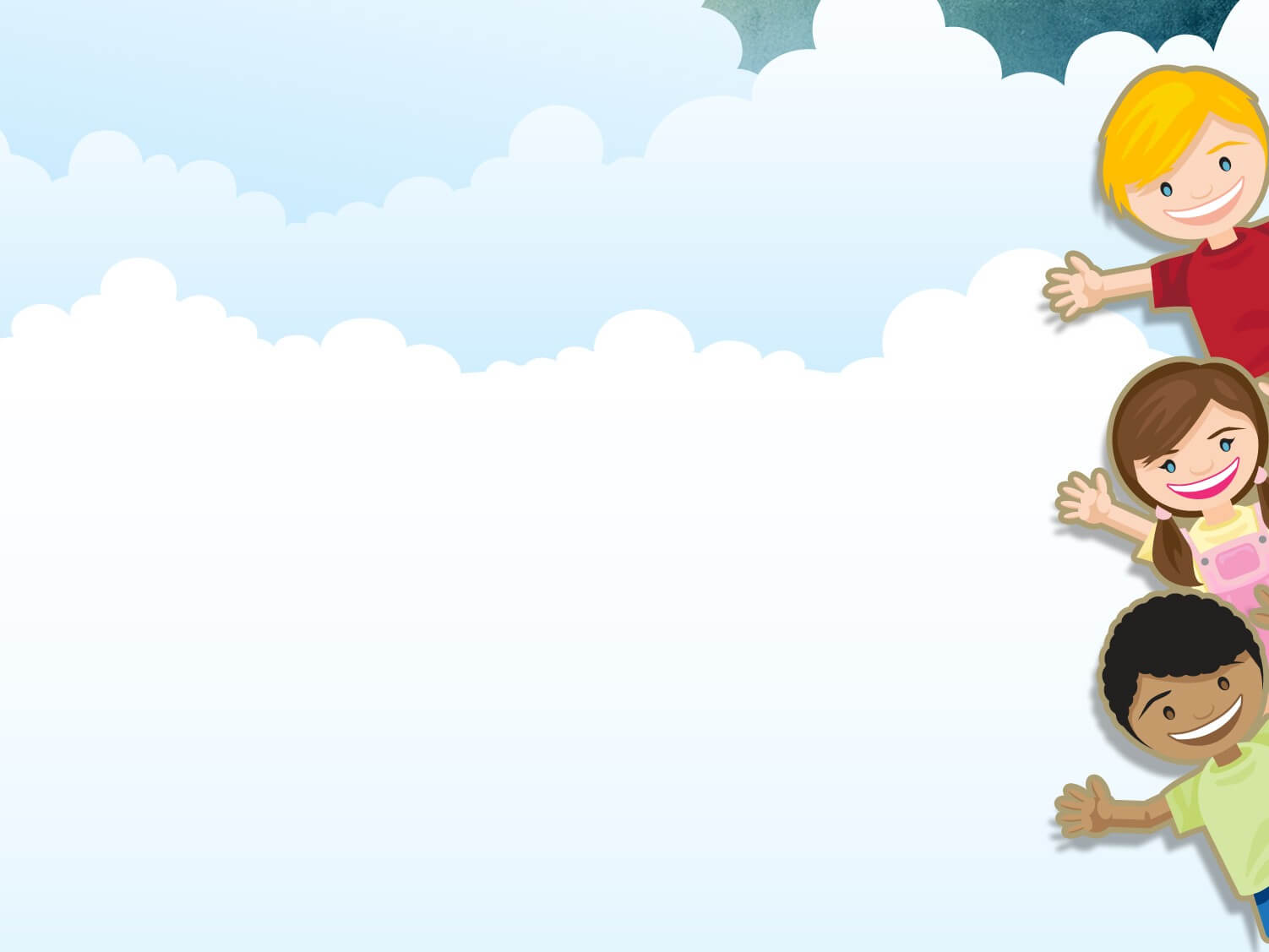 3. Cấu trúc với “would like”:muốn một cách lịch sự:
Subject + would like + noun/to infinitive
* NOTE: would like = d’ like
Ex: 
- I'd like a colored pencil. (Tôi muốn một cây bút chì màu.)
- He'd like a glass of milk. (Anh ấy muốn một li sữa.)
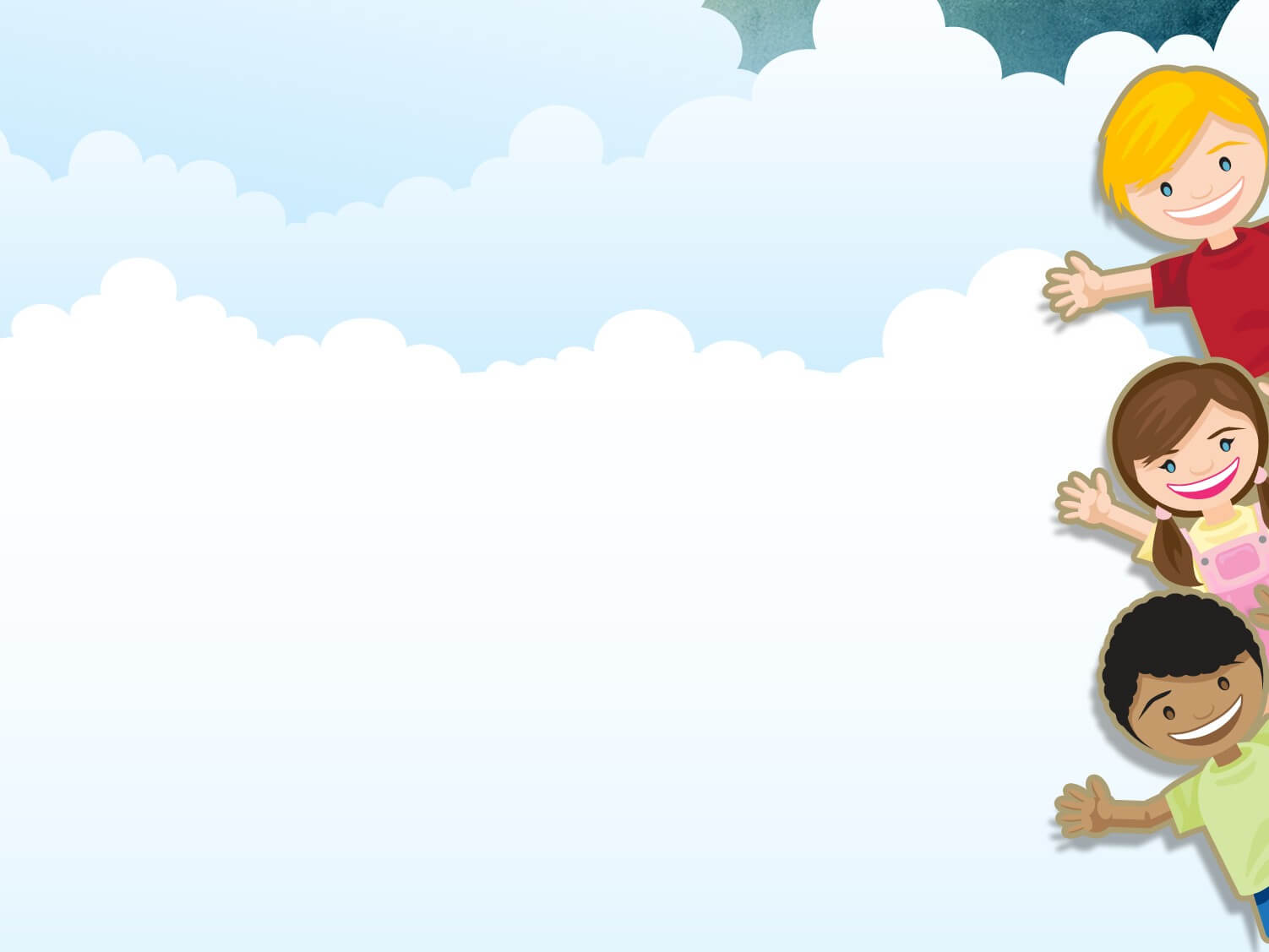 4. Lời mời (... would you like ...?) hoac hỏi ai đó muốn điều gì một cách lịch sự
- What would you like? (Bạn muốn gì?) = What do you want?
Ex: 
 - I would like to eat some chicken = I want to eat some chicken. - Would you like a cup of coffee? (Mời anh dùng một tách cà phê. hoặc Anh dùng cà phê nhé?( Would you like some tea?) → Không dùng any  
→Yes, please. (Vâng, xin vui lòng.)
→No, thank you. (I'm not thirsty. Không, cám ơn. Tôi không khát.)
→No, I'd like a glass of tea. (Không, tôi muốn một tách trà.)
B. Food and drink
– drink 	/driɳk/ 	(n)	: thức uống
– food 	/fu:d/		(n)	: thức ăn, lương thực
– glass 	/glɑ:s/ 	(n)	: cốc, cái cốc
– apple 	/’æpl/	(n)	: táo
– banana 	/bə’nɑ:nə/	(n)	: chuối
– meat  	/mi:t/		(n)	: thịt
– beef  	/bi:f/ 		(n)	: thịt bò
– chicken 	/’tʃikin/ 	(n)	: gà, thịt gà	
– fish 	/fiʃ/ 		(n)	: cá
– rice 	/rais/ 	(n)	: cơm, gạo
– orange juice/’ɔrindʤ dʤu:s/ (n): nước ép cam
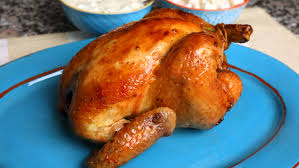 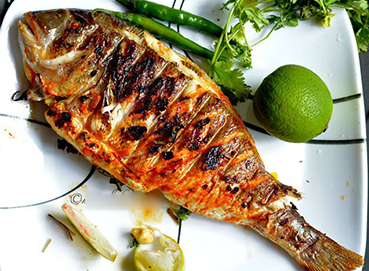 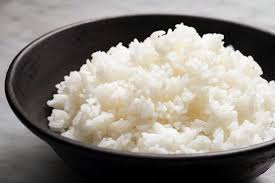 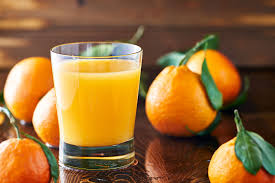 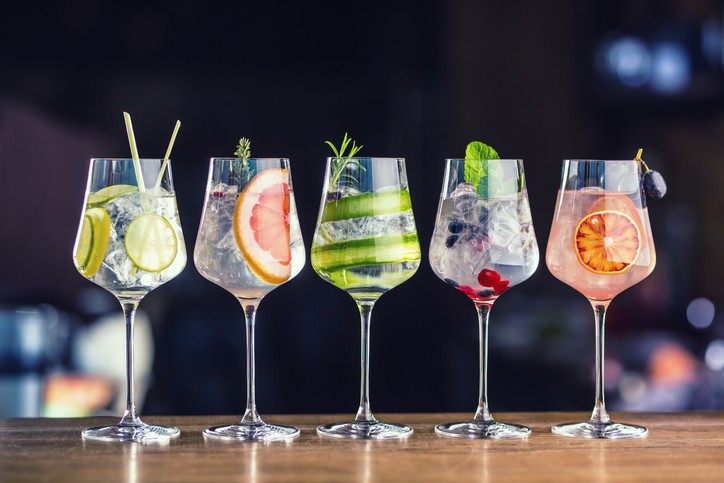 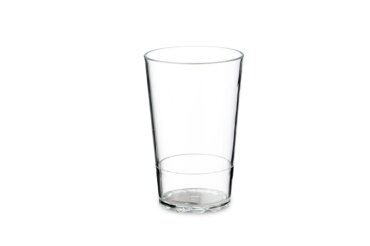 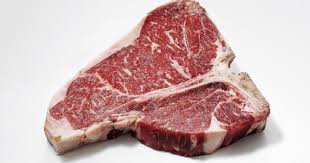 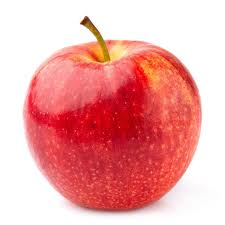 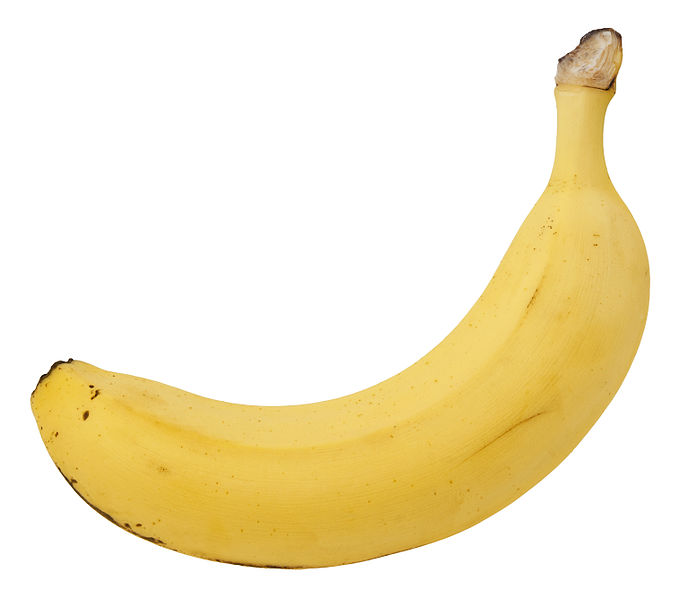 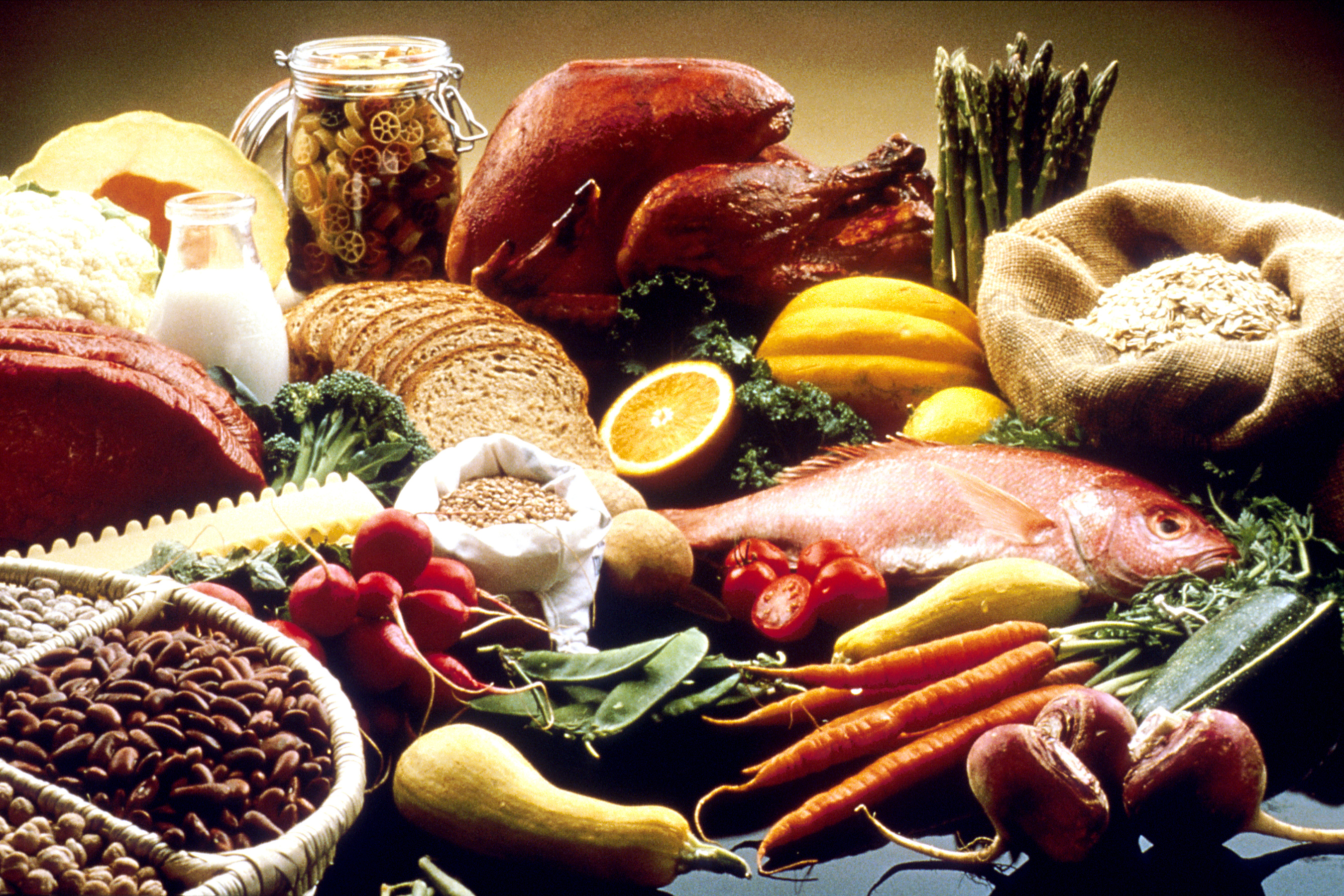 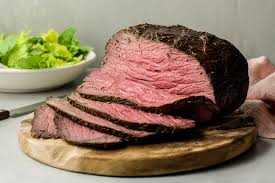 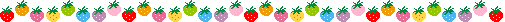 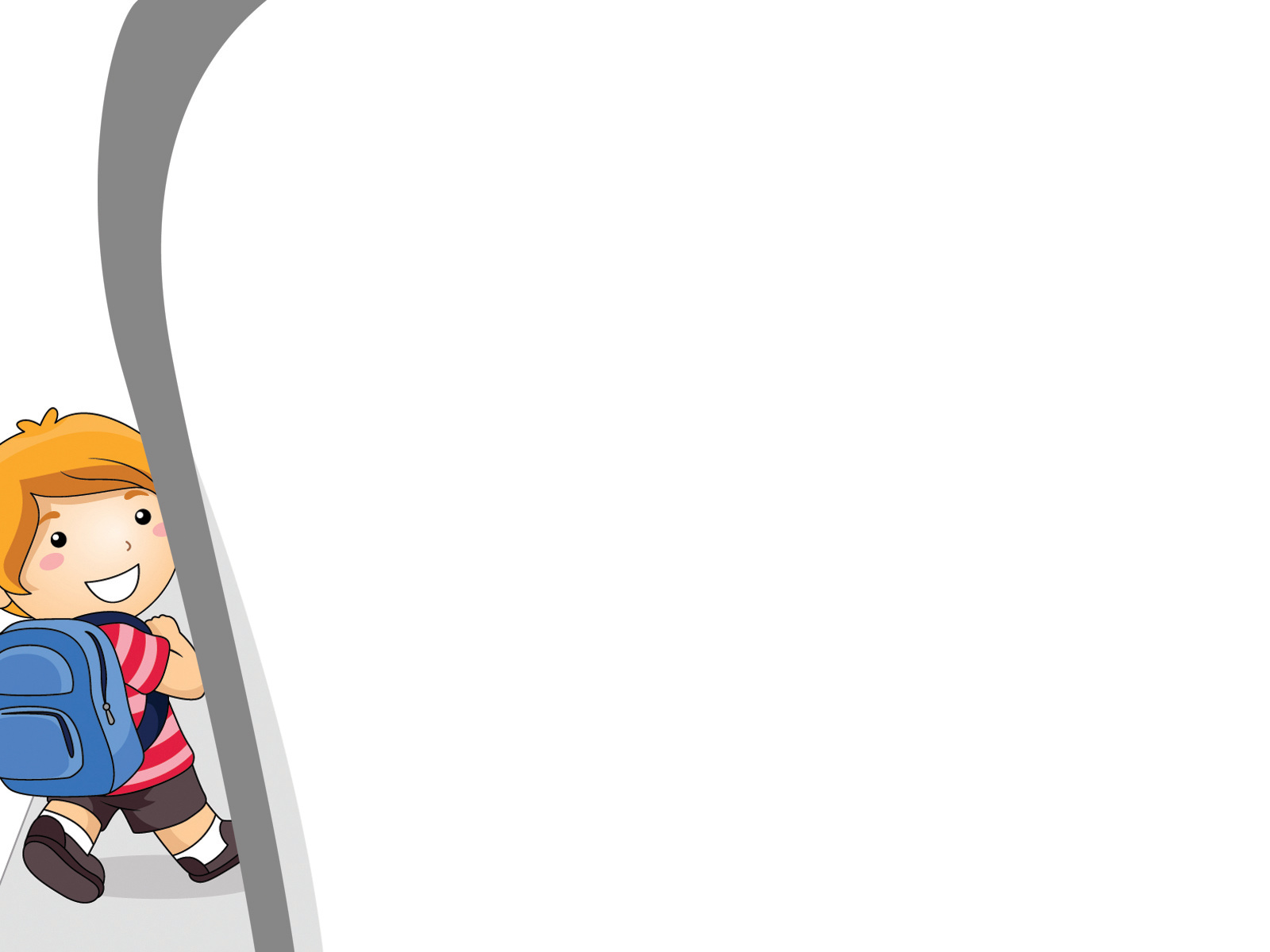 GRAMMAR
1. Cấu trúc với “some” và “any”:
Some	 positive form
Any		 negative and question forms
Some /Any: đều đứng trước danh từ đếm được và danh từ không đếm được.
Ex: 
1. There isn’t _____ meat.
2. There is _____ milk.
3. Are there _____ oranges ?
4. Would you like ______milk?
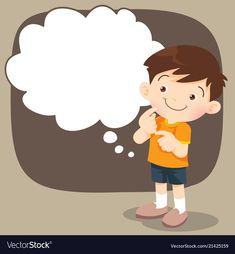 any
some
any
some
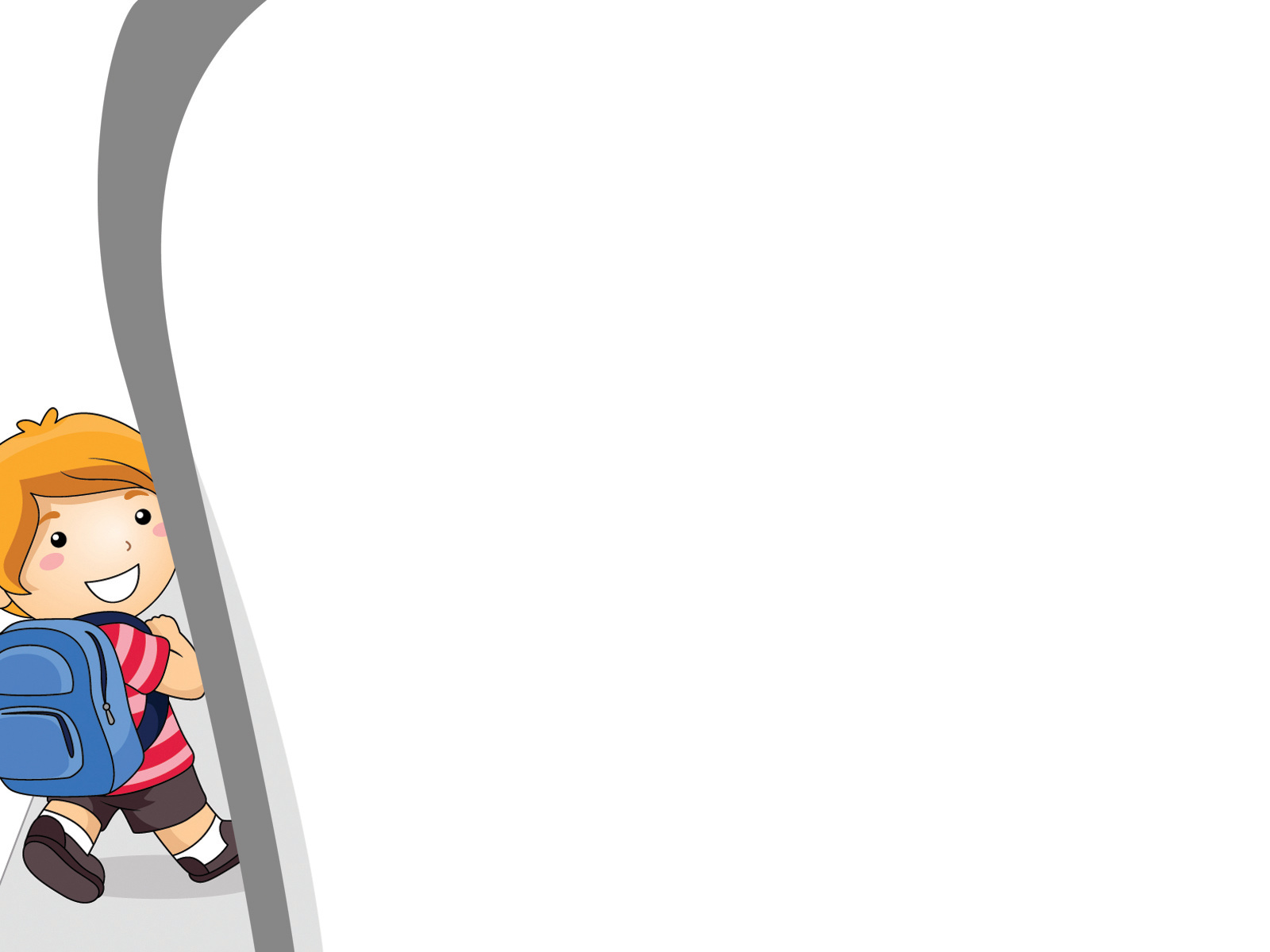 Is there any. . . .?		Yes, there is some . . . . 
				No, there isn’t any . . . .
Are there any . . . .? 	Yes, there are some . . . 
				No, there aren’t any . . .
Ex:
1. Is there any milk? 	 Yes, there is some milk.
				 No, there isn’t any milk.

2. Are there any oranges? 	 Yes, there are some oranges.
				   	 No, there aren’t any oranges.
C. My favotite food
– carrot 	/’kærət/	   (n)	: cà – rốt
– tomato  /tə’mɑ:tou/     (n)	: cà chua
– lettuce 	/’letis/ 	   (n)	: rau diếp
– potato 	/pə’teitou/	   (n)	: khoai tây
– bean 	/bi:n/ 	   (n)	: đậu (hạt nhỏ)
– pea 	/pi:/ 		   (n)	: đậu (hạt to)
– cabbage	 /’kæbidʤ/   (n)	: cải bắp
– onion	 /’ʌnjən/        (n)	: củ hành
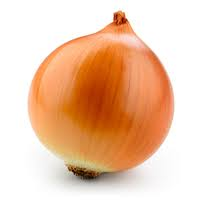 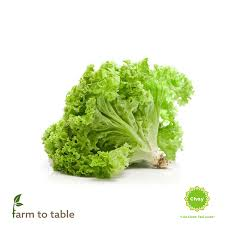 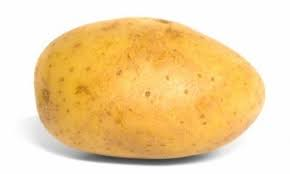 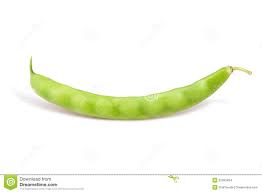 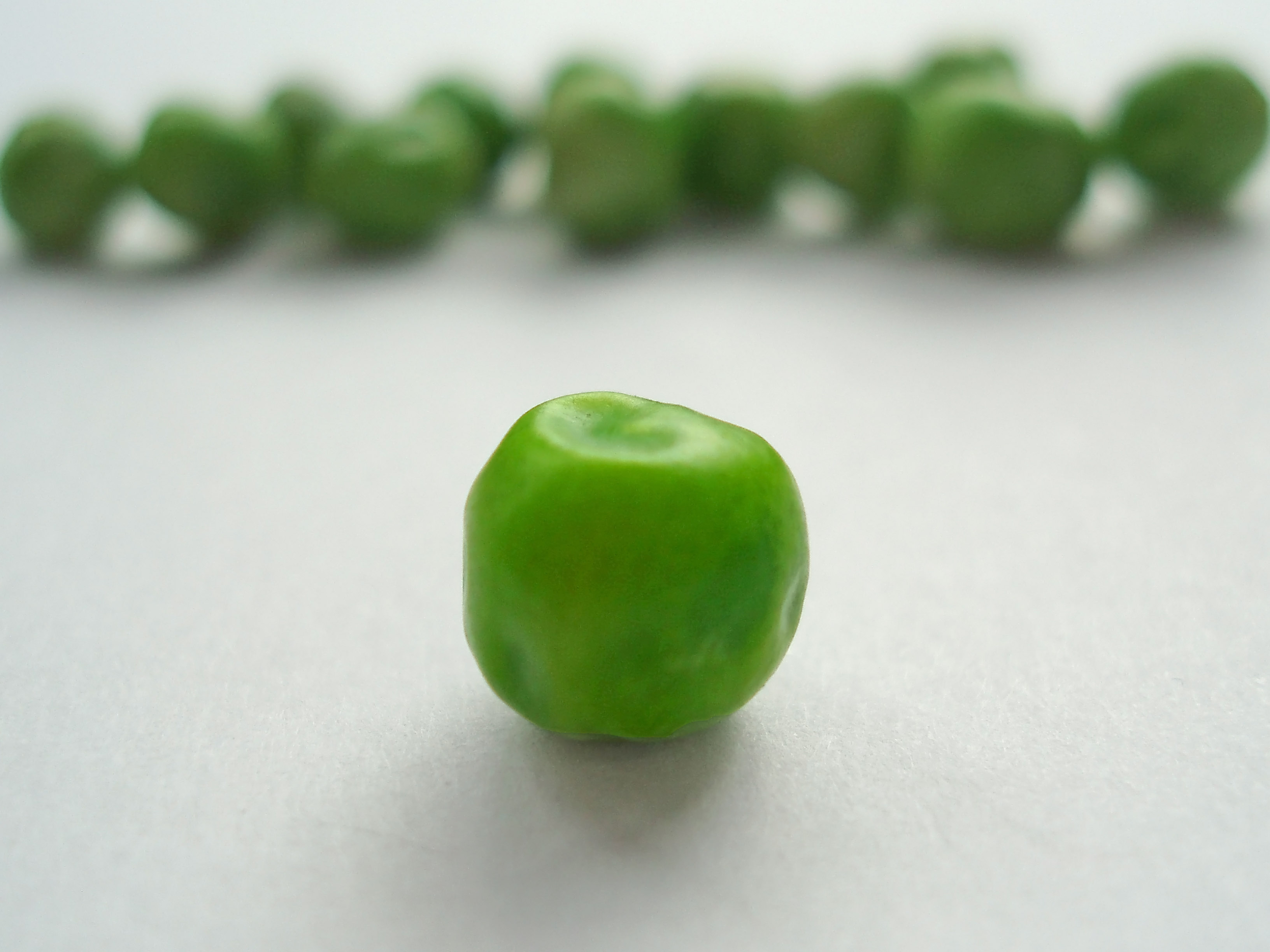 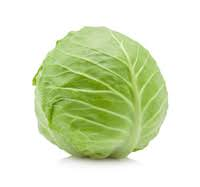 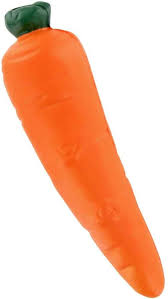 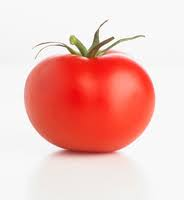 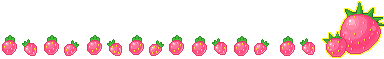 C. My favotite food
– cold drink 	/kould driɳk/	(n)	: thức uống lạnh
– lemonade 	/,lemə’neid/ 	(n)	: nước chanh
– tea 			/ti:/			(n)	: trà
– iced tea		/aist ti:/		(n)	: trà đá
– coffee		 /’kɔfi/ 		(n)	: cà phê
– white coffee	 /wait ‘kɔfi/	(n)	: cà phê sữa
– black coffee 	/blæk’kɔfi/ 	(n)	: cà phê đen
– iced coffee	 /aist’kɔfi/ 		(n)	: cà phê đá
– apple juice 	/’æpl dʤu:s/ 	(n)	: nước táo
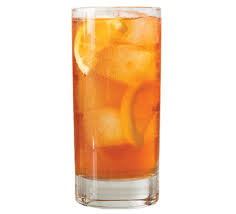 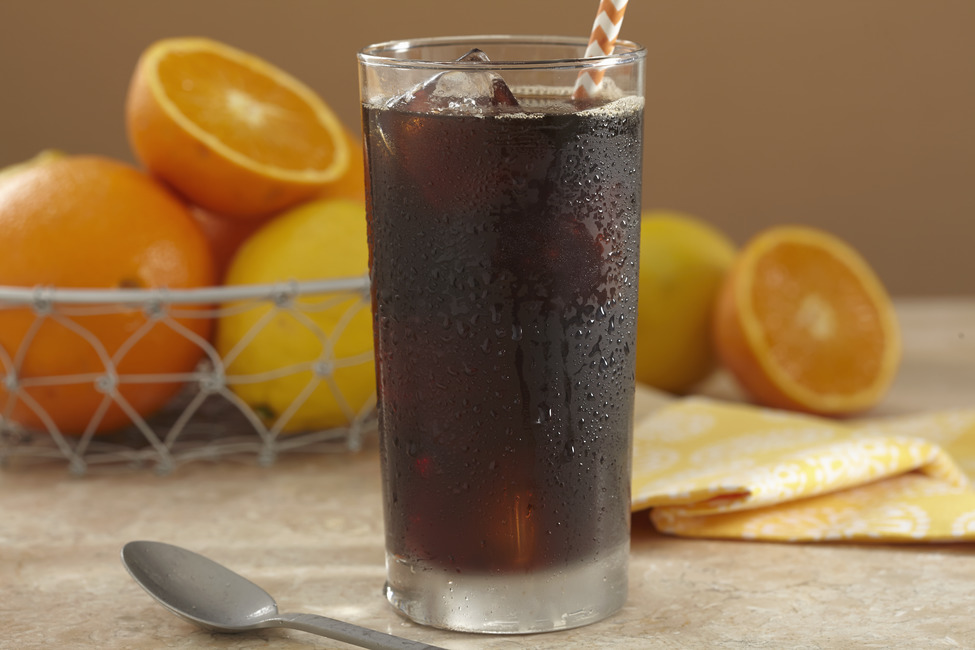 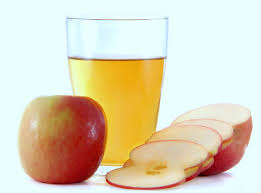 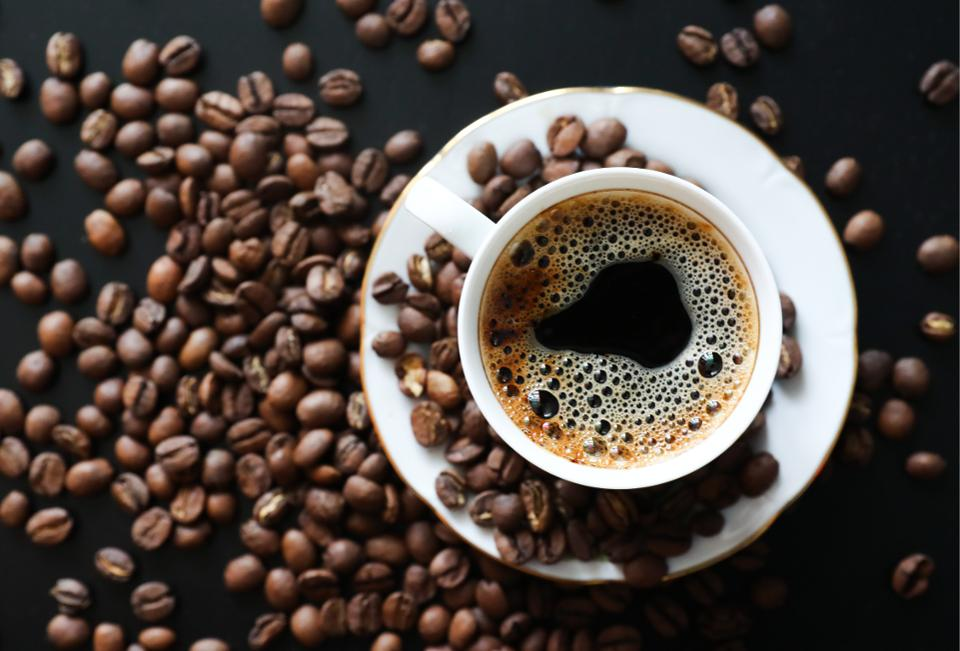 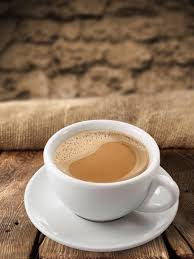 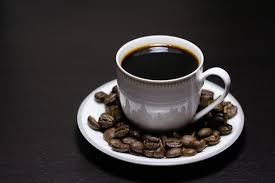 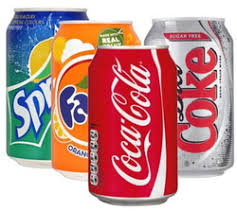 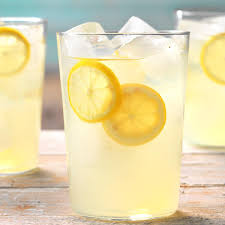 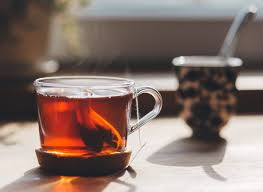 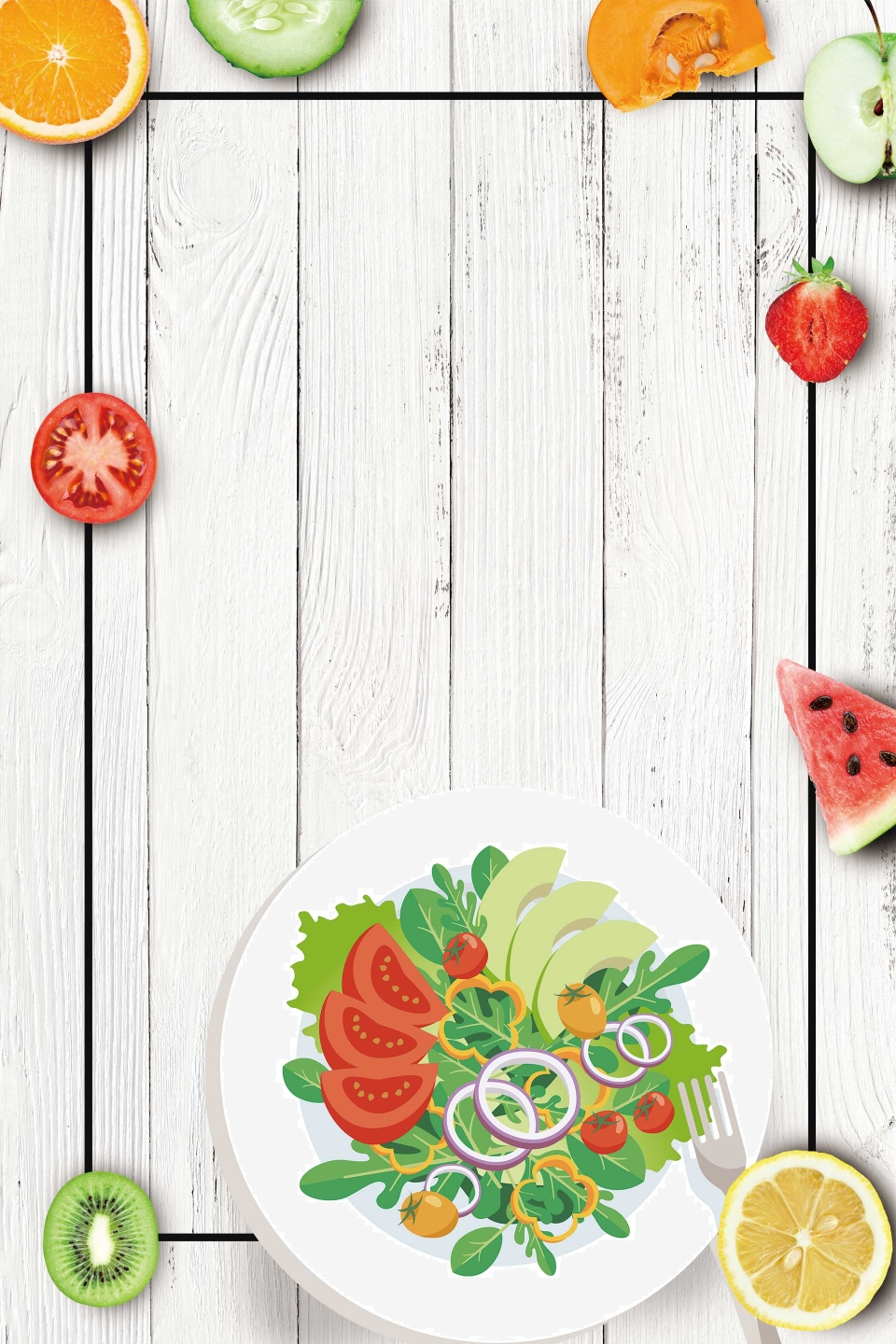 UNIT 11: WHAT DO YOU EAT?
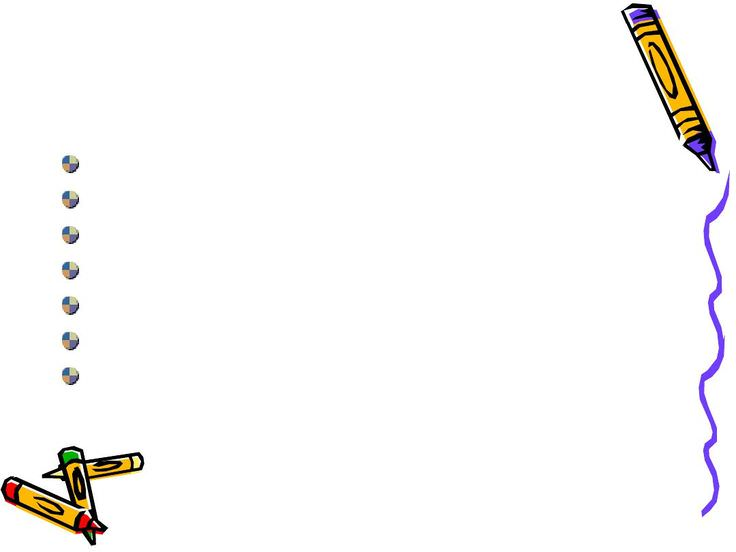 A. At the store:
- store/s: 		cửa hàng 
- storekeeper/s: 	chủ tiệm
- salesgirl/s: 	cô bán hàng 
- oil: 			dầu 
→ cooking oil: 	dầu ăn
- chocolate: 	sô cô la
- egg/s: 		quả trứng 
- soap: 		xà phòng 
- toothpaste: 	kem đánh răng
- cookie/s: 		bánh bích quy
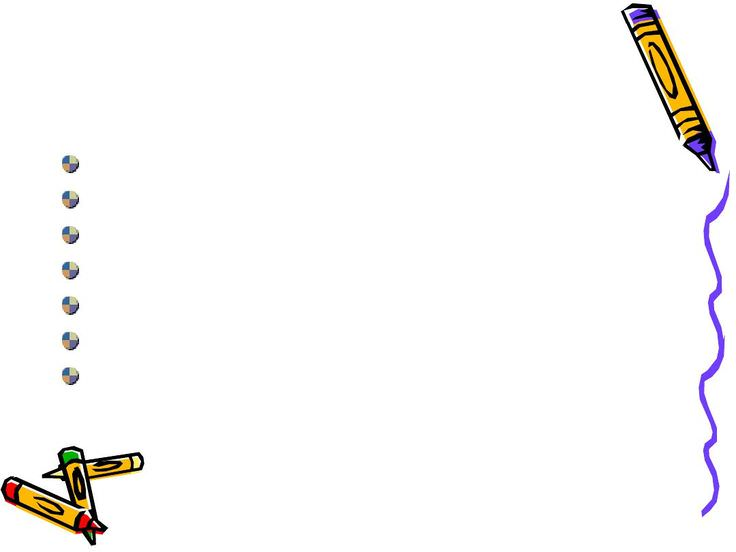 A. At the store:
- half / halves: một nửa 
- gram 	: gam, lạng
- dozen 	: một tá
- a bottle 	: chai, lọ
- a packet 	: gói, bao
- a box 	: hộp
- a kilo 	: cân, kí lô
- a can 	: lon hộp
- a bar 	: thỏi, thanh
- a tube 	  : 	ống, tuýp
- ao need (v): 	cần
- ao want (v): 	muốn
- else ( adv): 	thêm nữa
- Here you are: 	đây này
- Is there anything else?: Còn gì khác nữa không?
- Can I help you?: Tôi có thể giúp bạn không?/ Bạn cần chi?
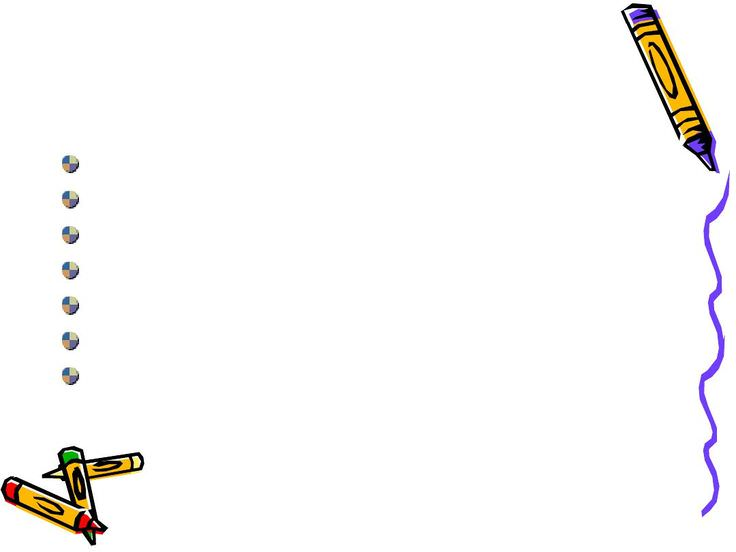 A. At the store:
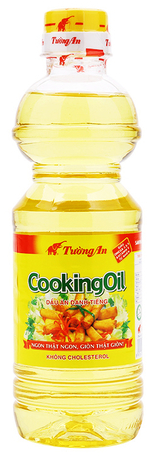 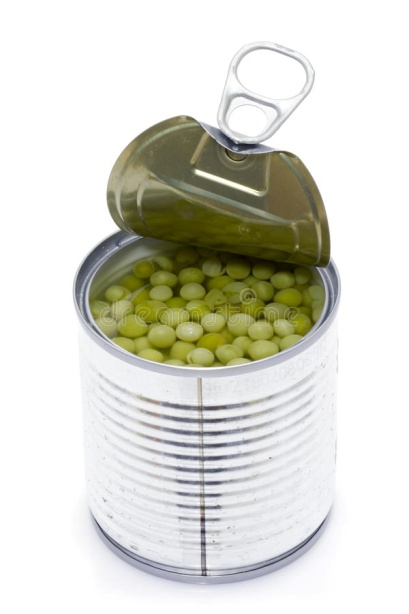 a bottle of cooking oil
 a packet of tea
 a box of chocolates
 a can of peas
 a bar of soap
 a tube of toothpaste
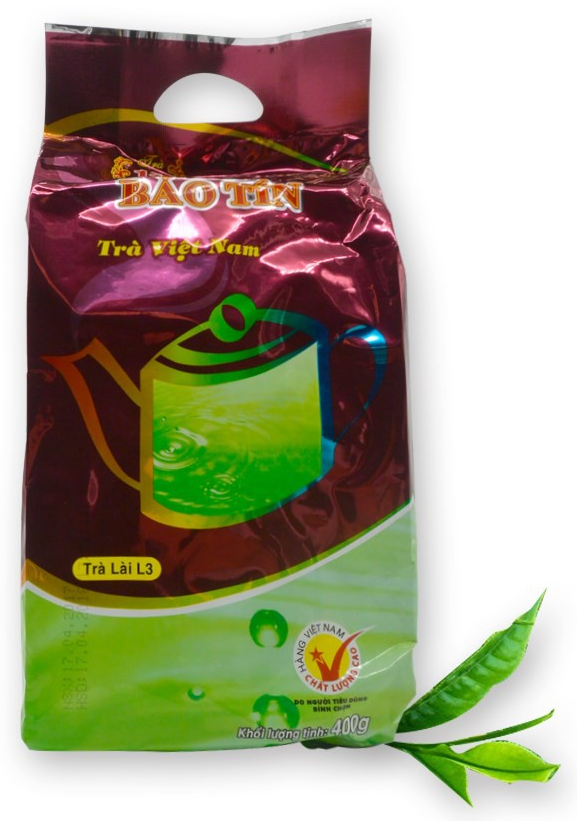 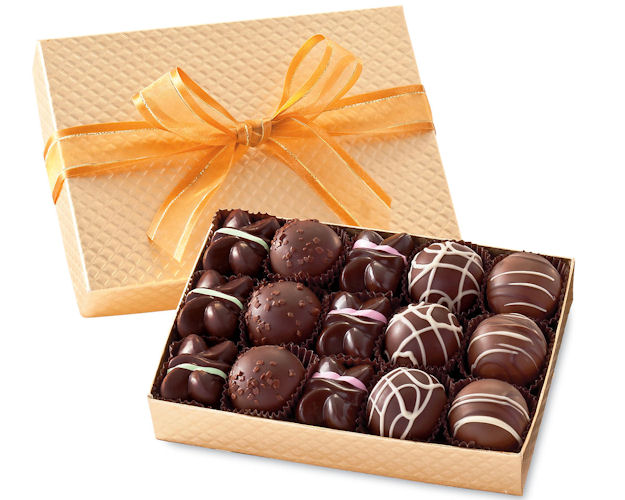 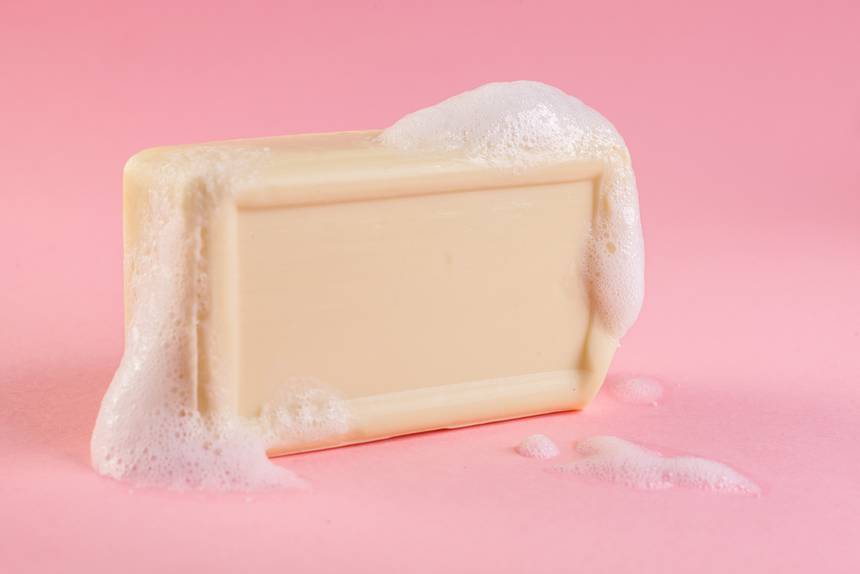 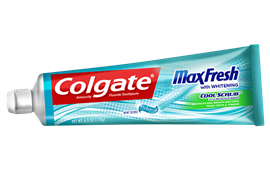 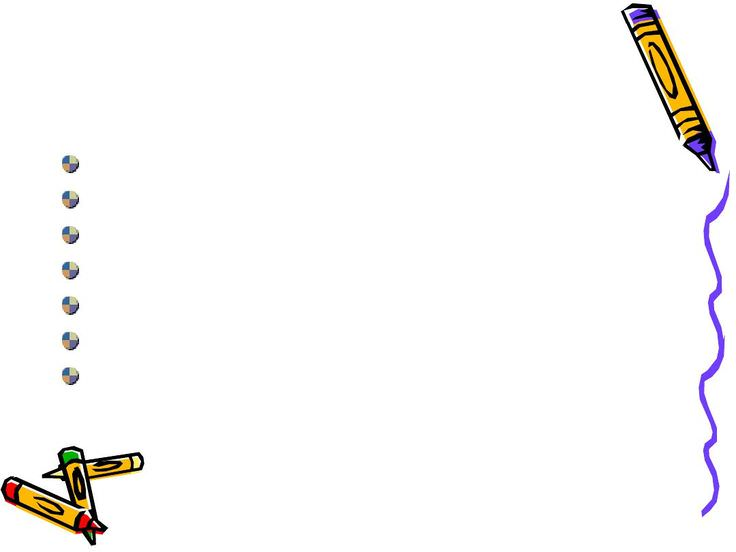 A. At the store:
a kilo of rice
 a gram of beef
a dozen eggs
half (a) dozen eggs
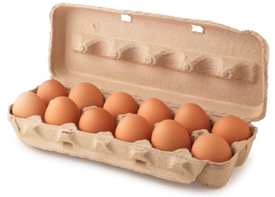 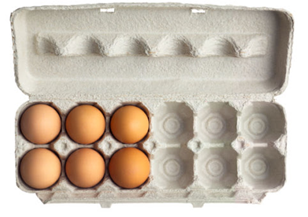 GRAMMAR
1. HOW MUCH / HOW MANY
- How many : được dùng trước (Countable noun) danh từ đếm được số nhiều.  - How much : được dùng trước (Uncountable noun) danh từ không đếm được.
How many + Countable Noun + do/ does + S + Verb?
How much + Uncountable Noun + do/ does + S + Verb?
Ex: - How many eggs do you want?         → I want four eggs.          - How much rice does your mother want?        → She wants a kilo of rice.
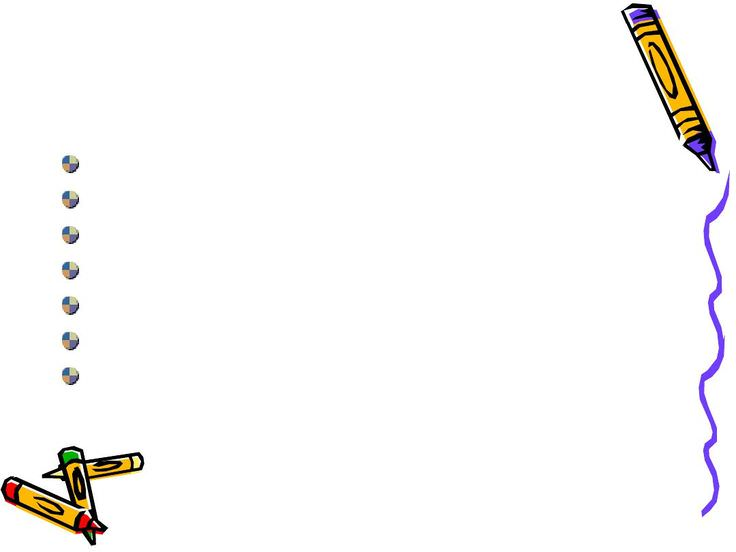 2. VERB : WANT (muốn) / NEED (cần)
S + want(s) / need(s) + Noun / To V
Ex: 
- I need a can of peas.   - She needs  a dozen eggs.
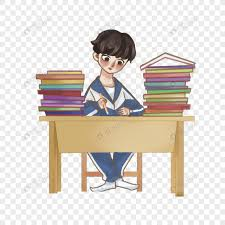 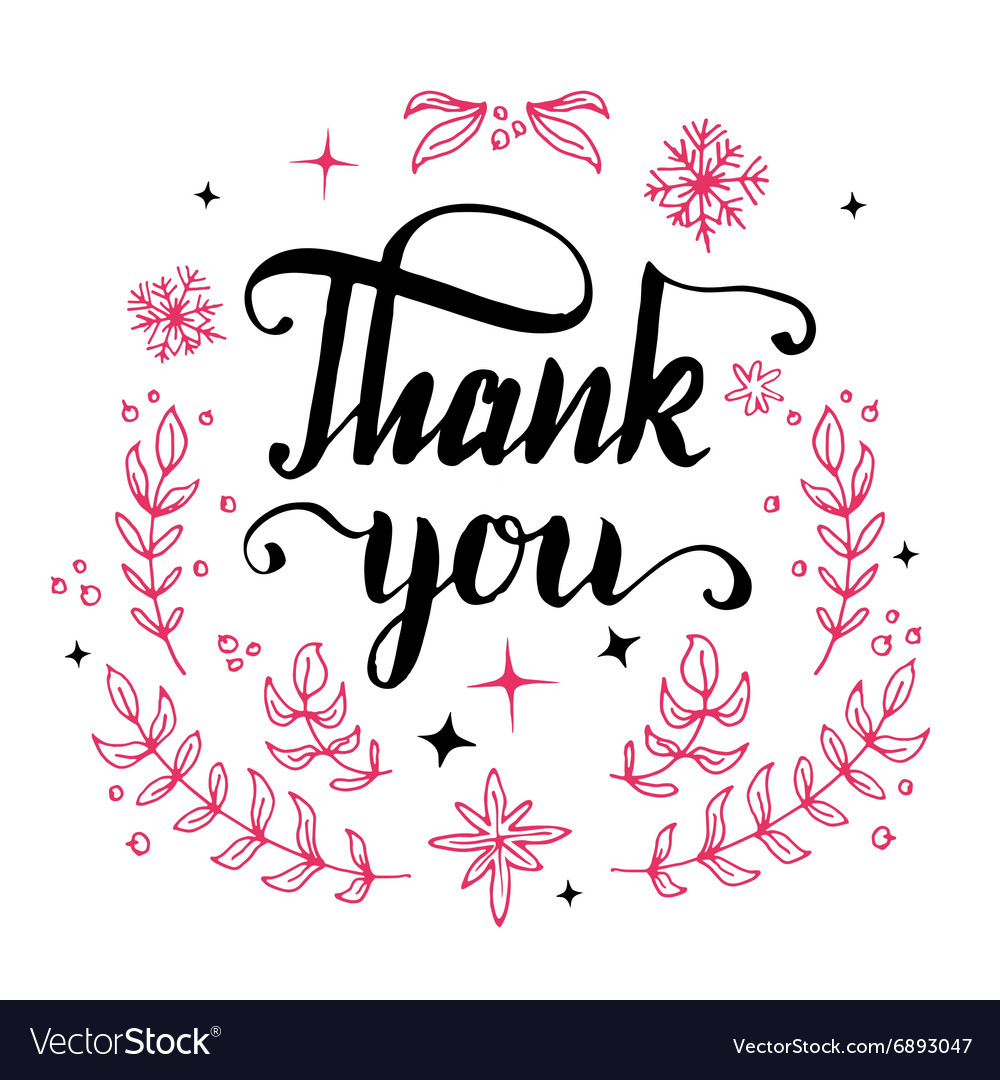